Pesticides and food safety
Supervisor:Dr Rahimifardby: melika zandi
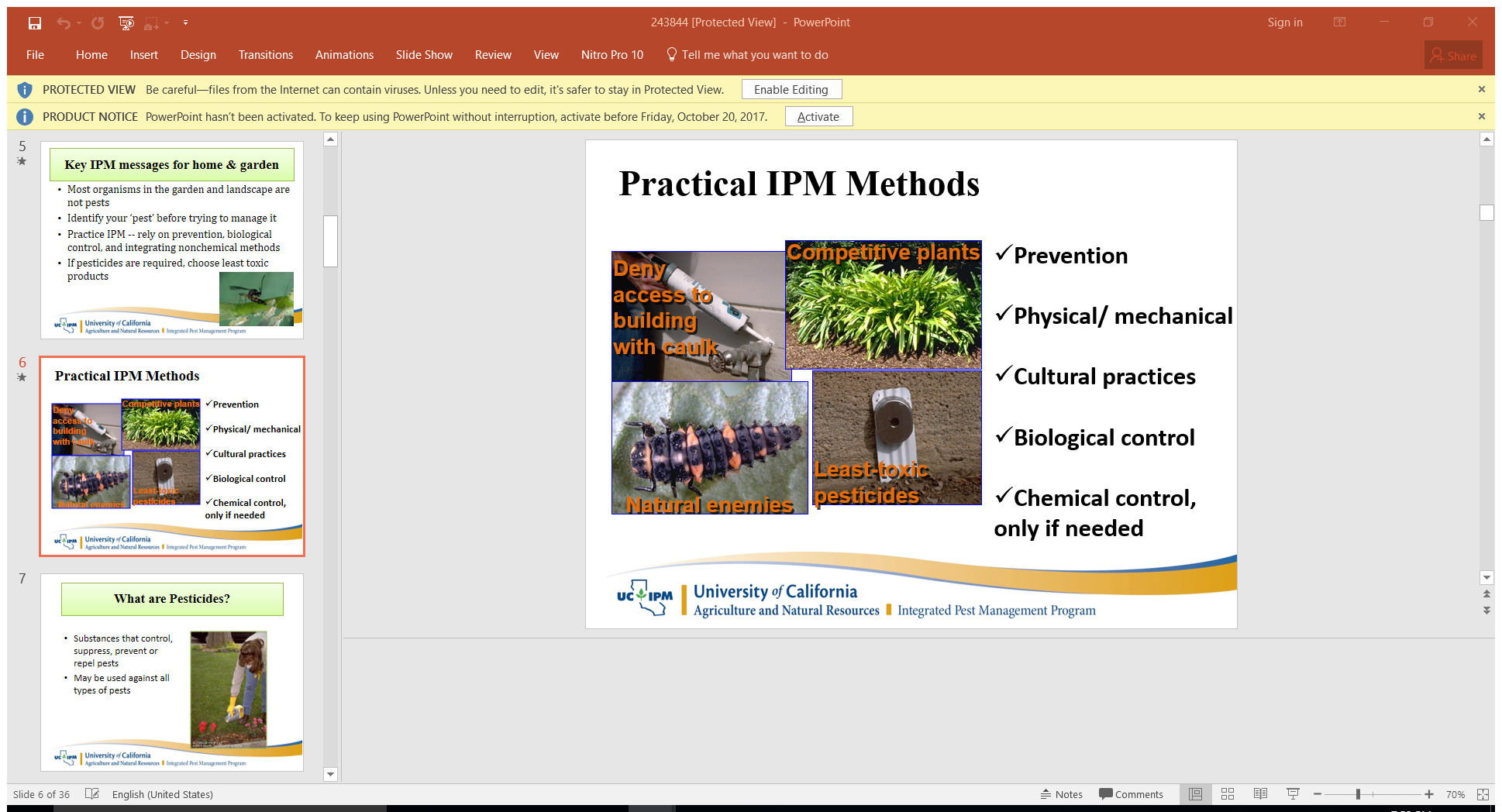 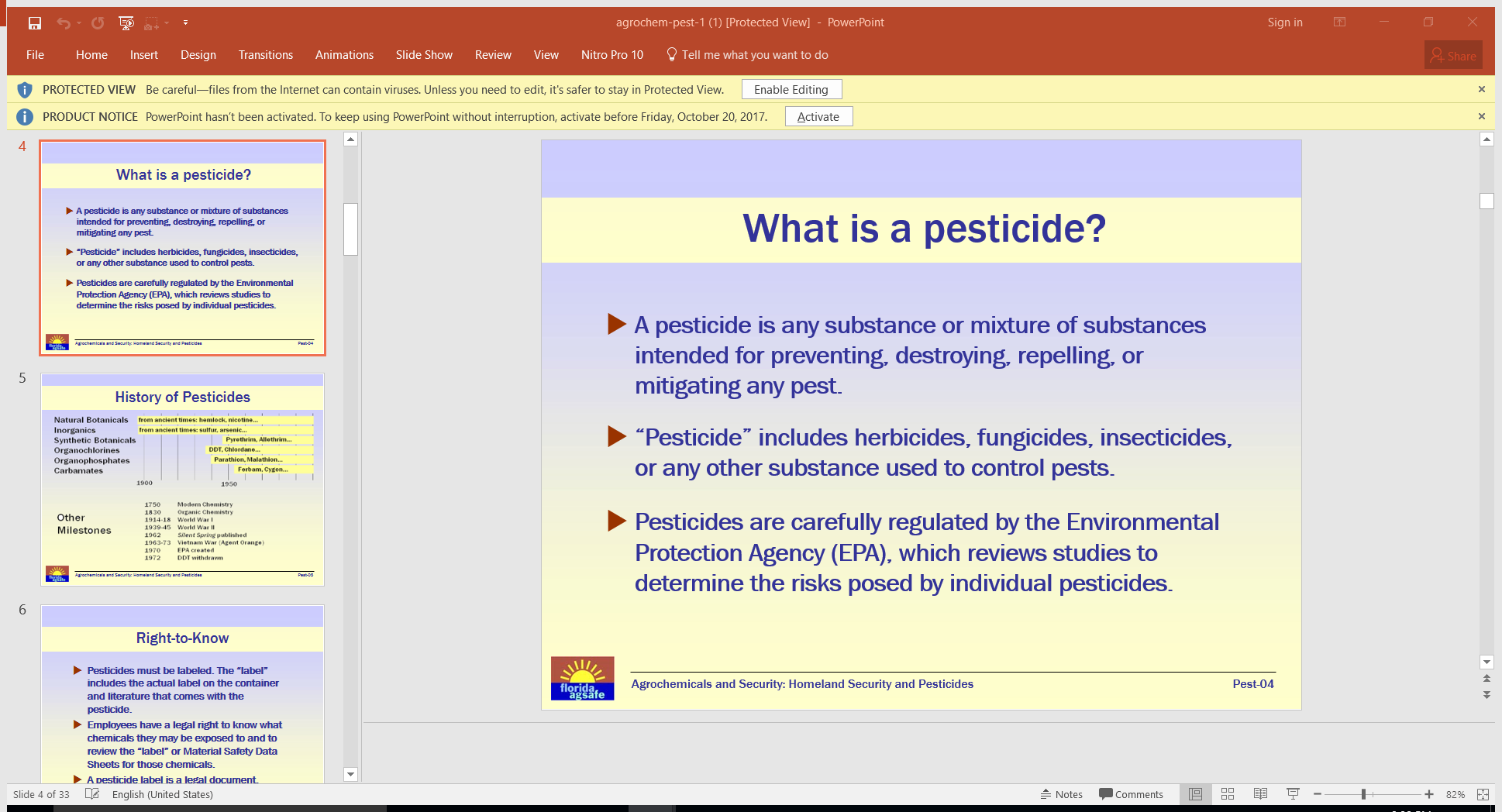 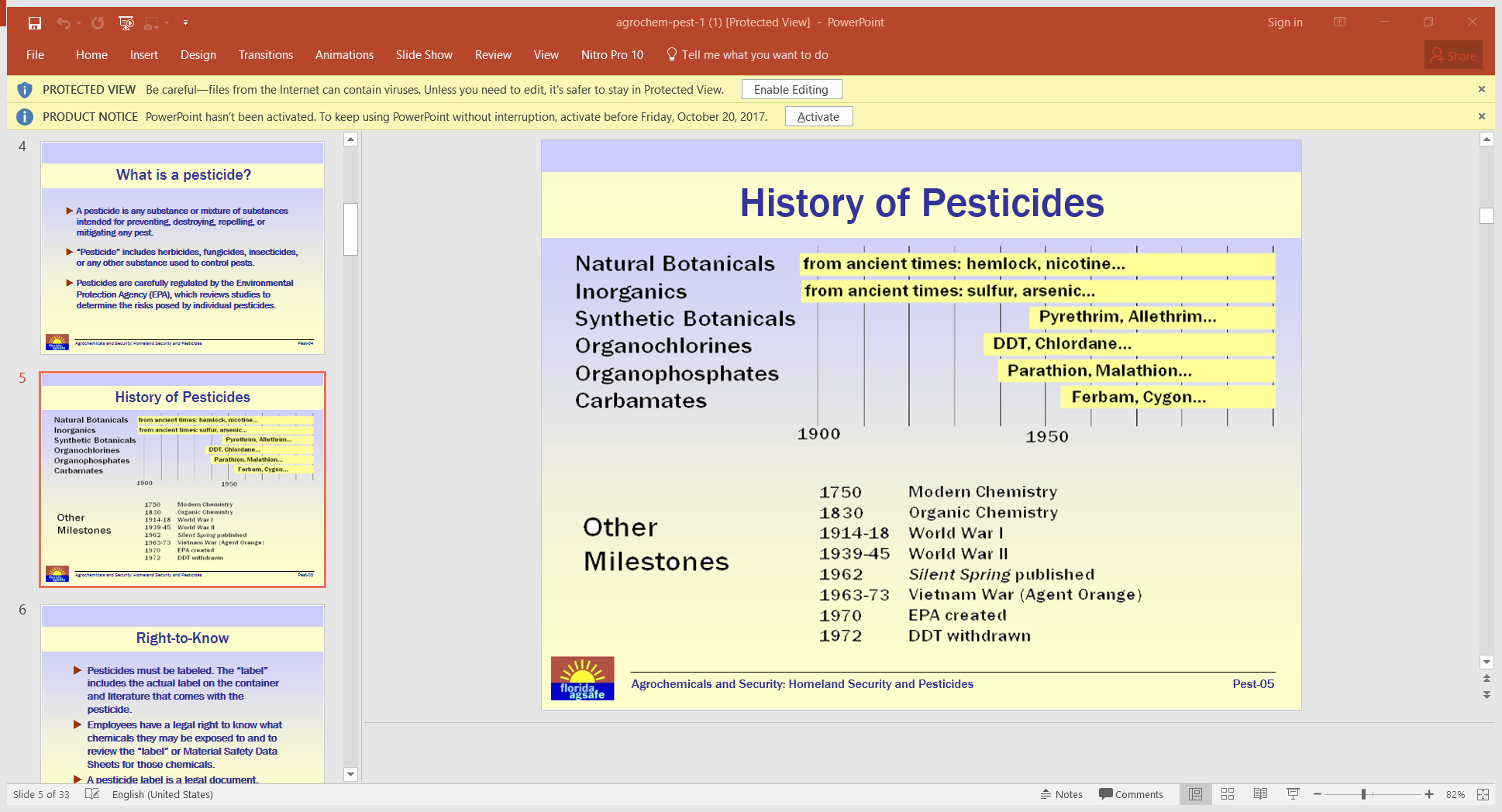 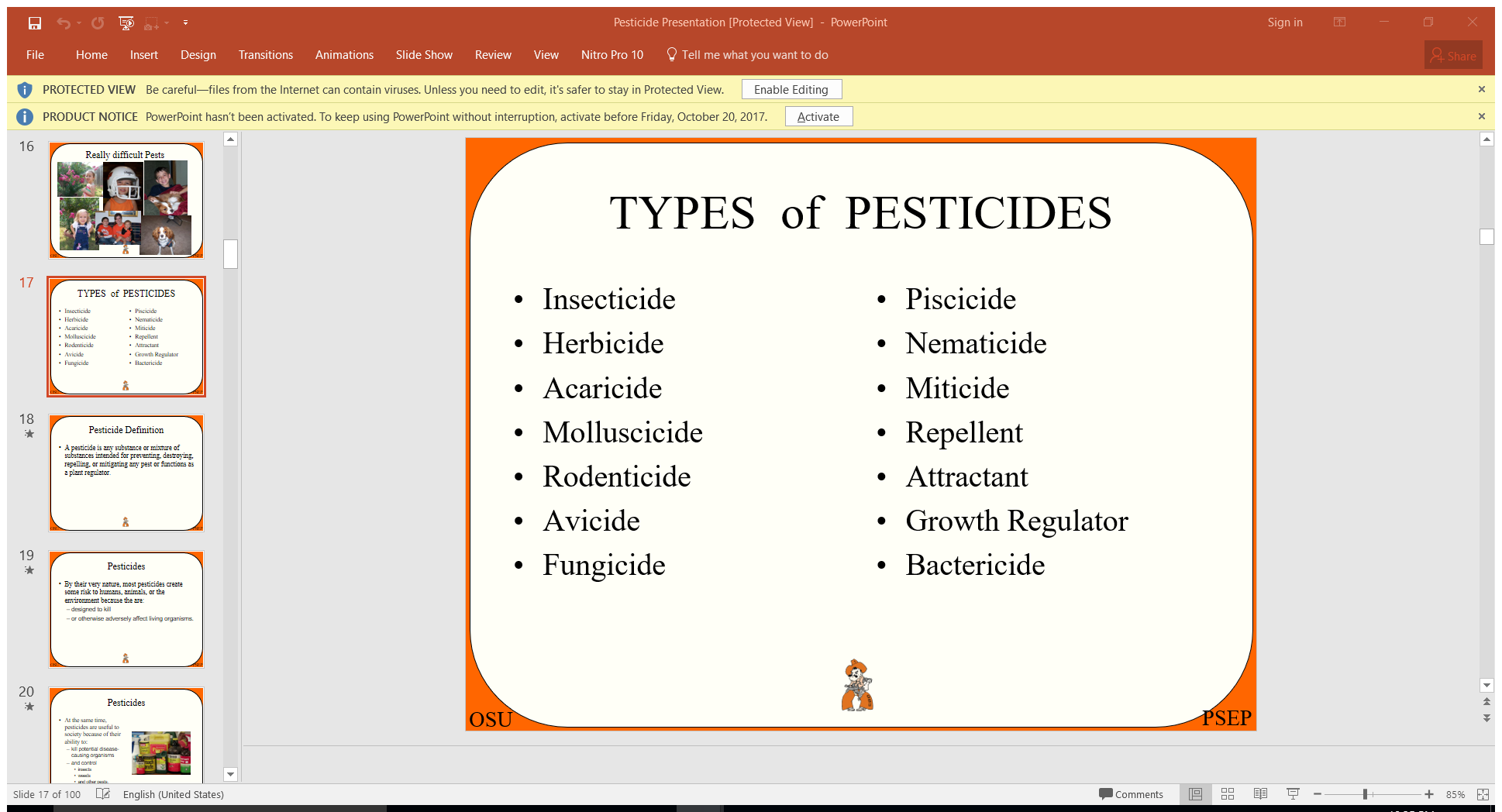 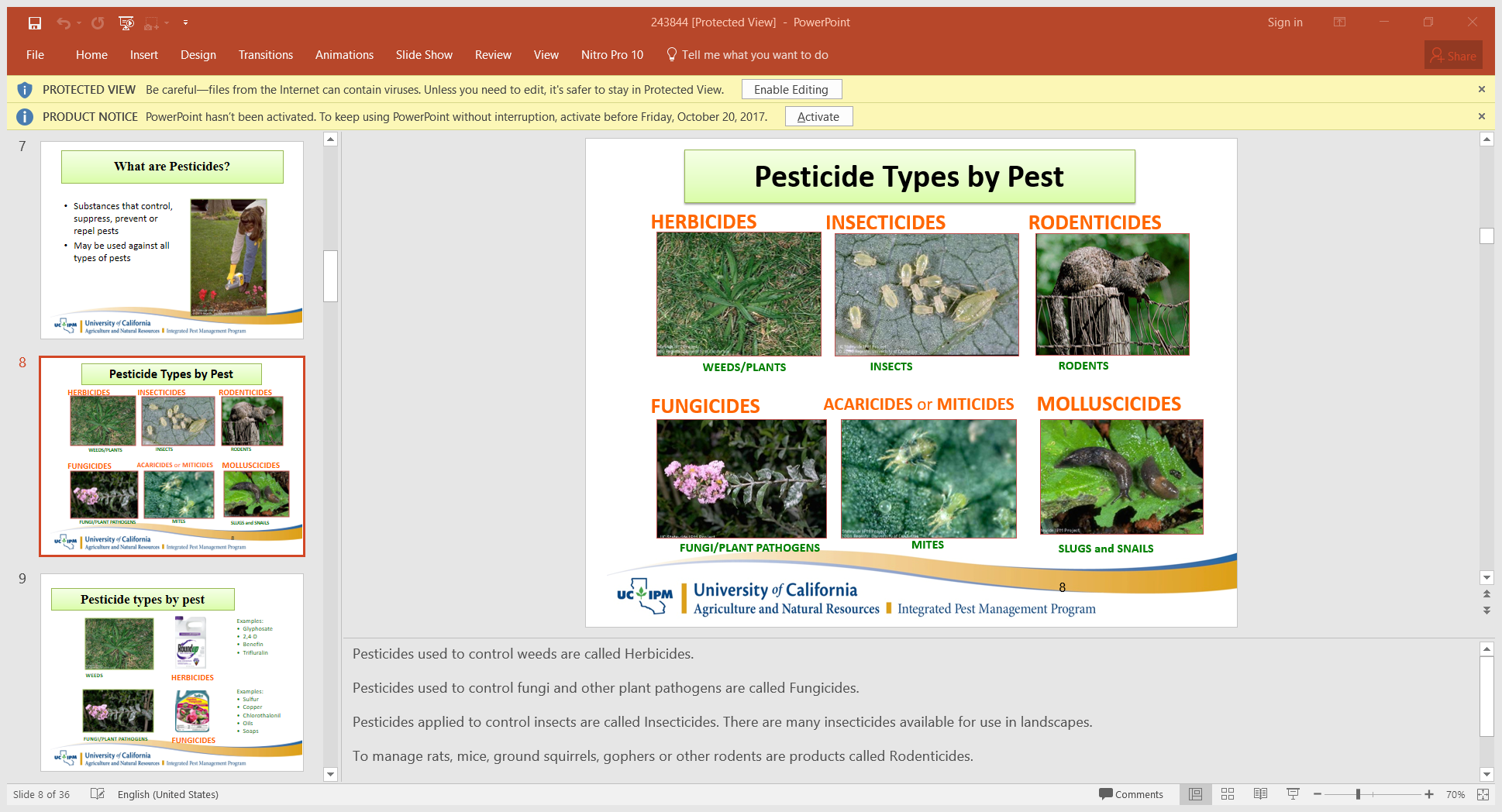 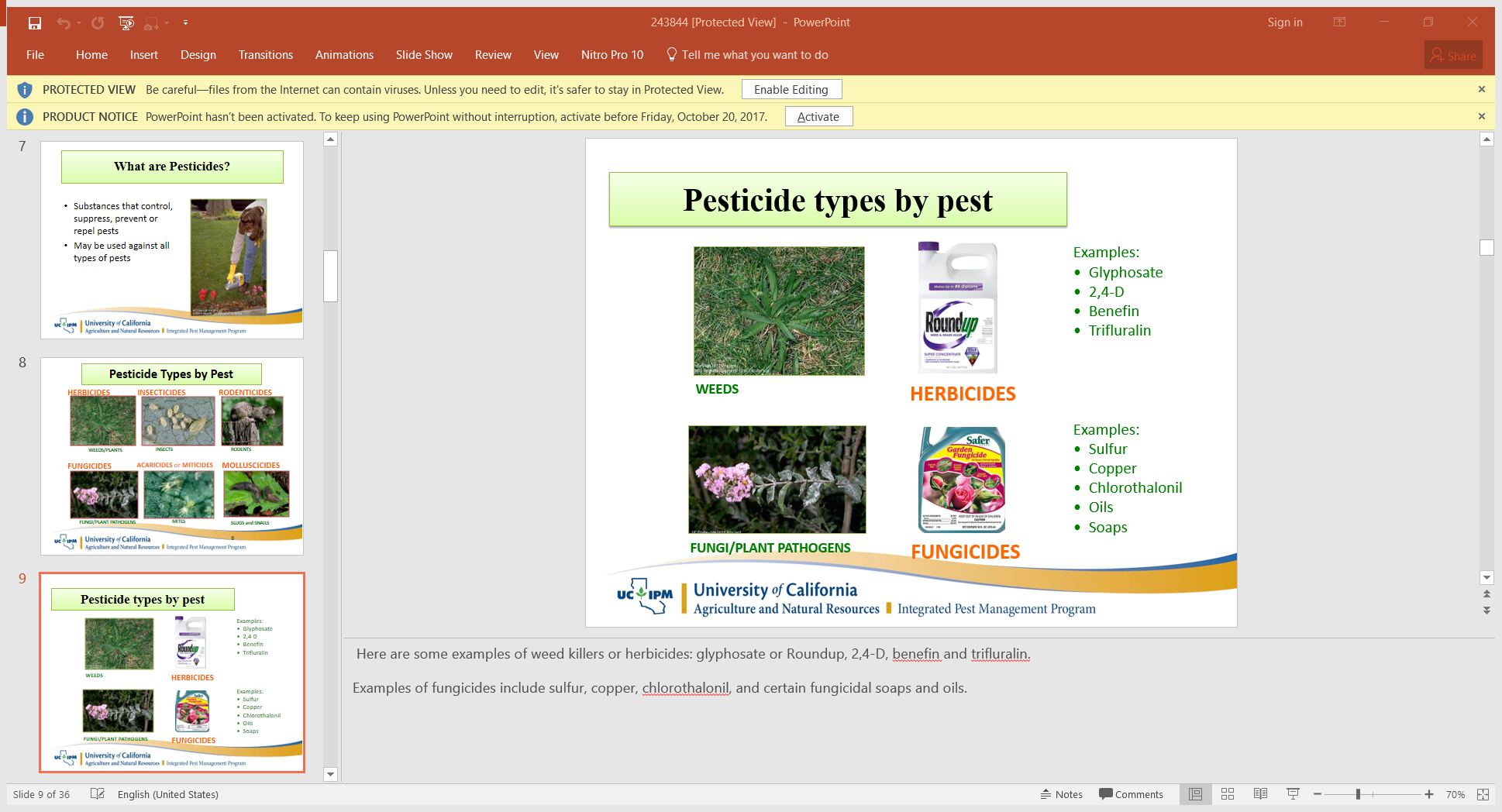 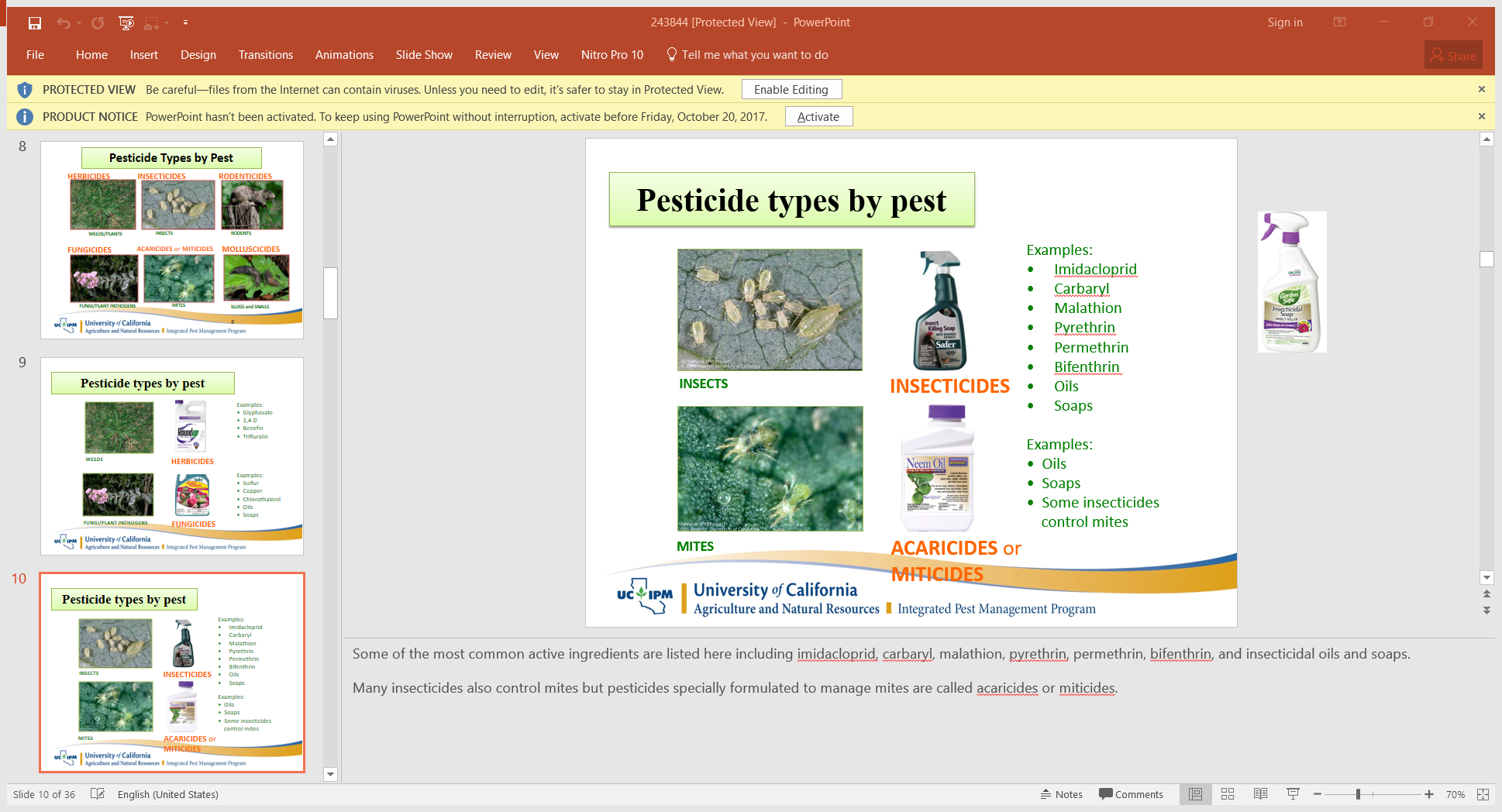 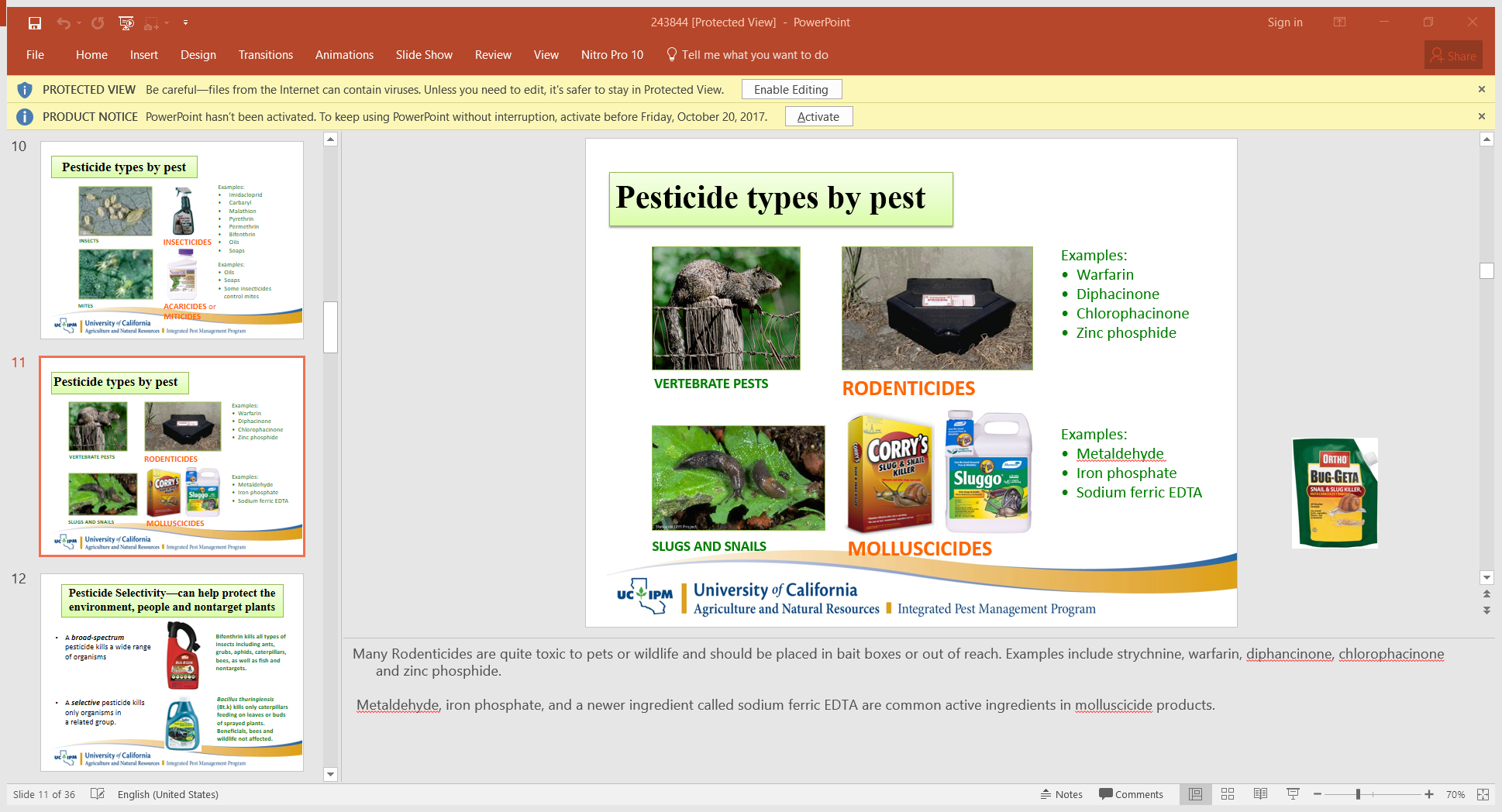 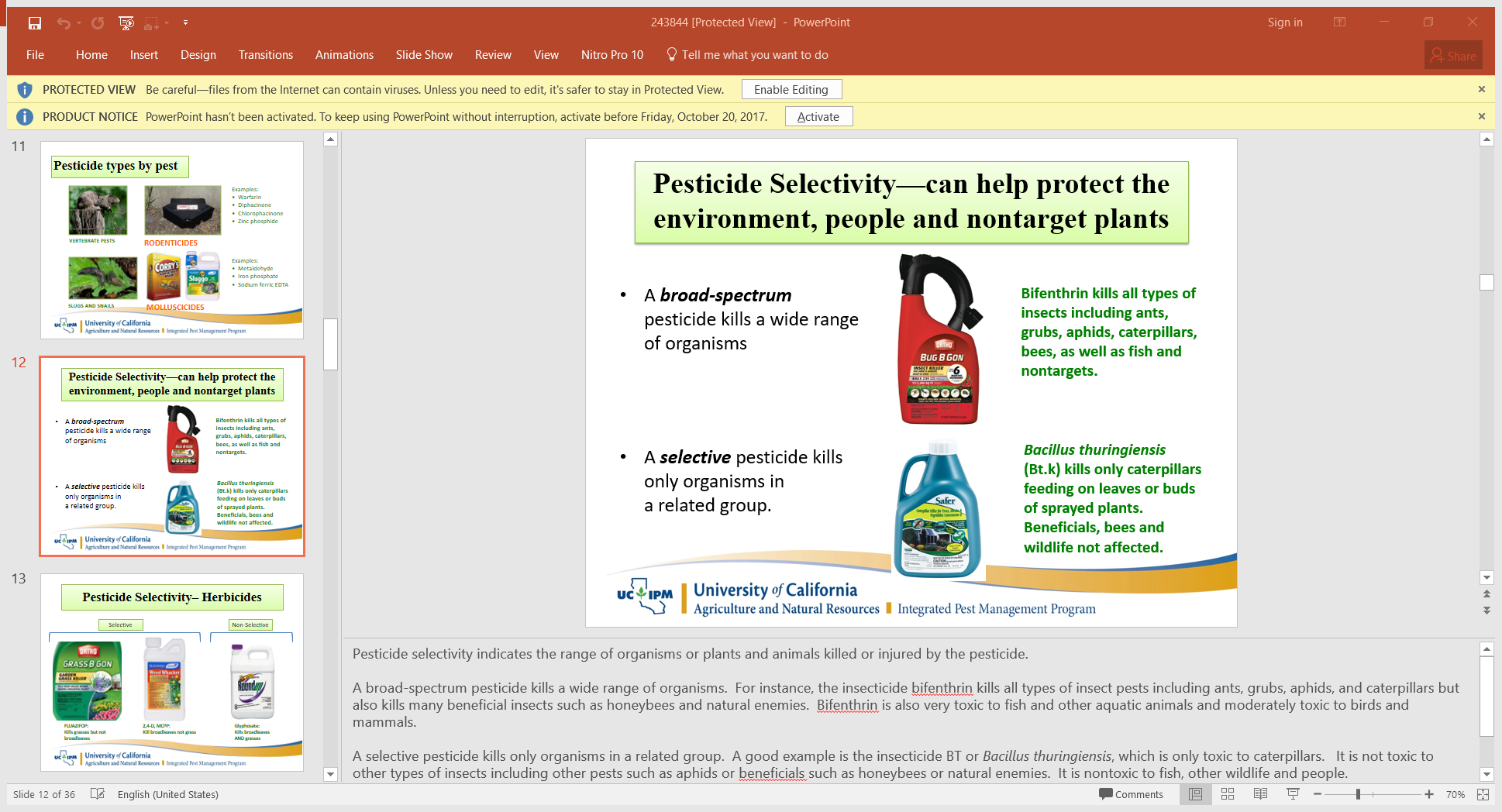 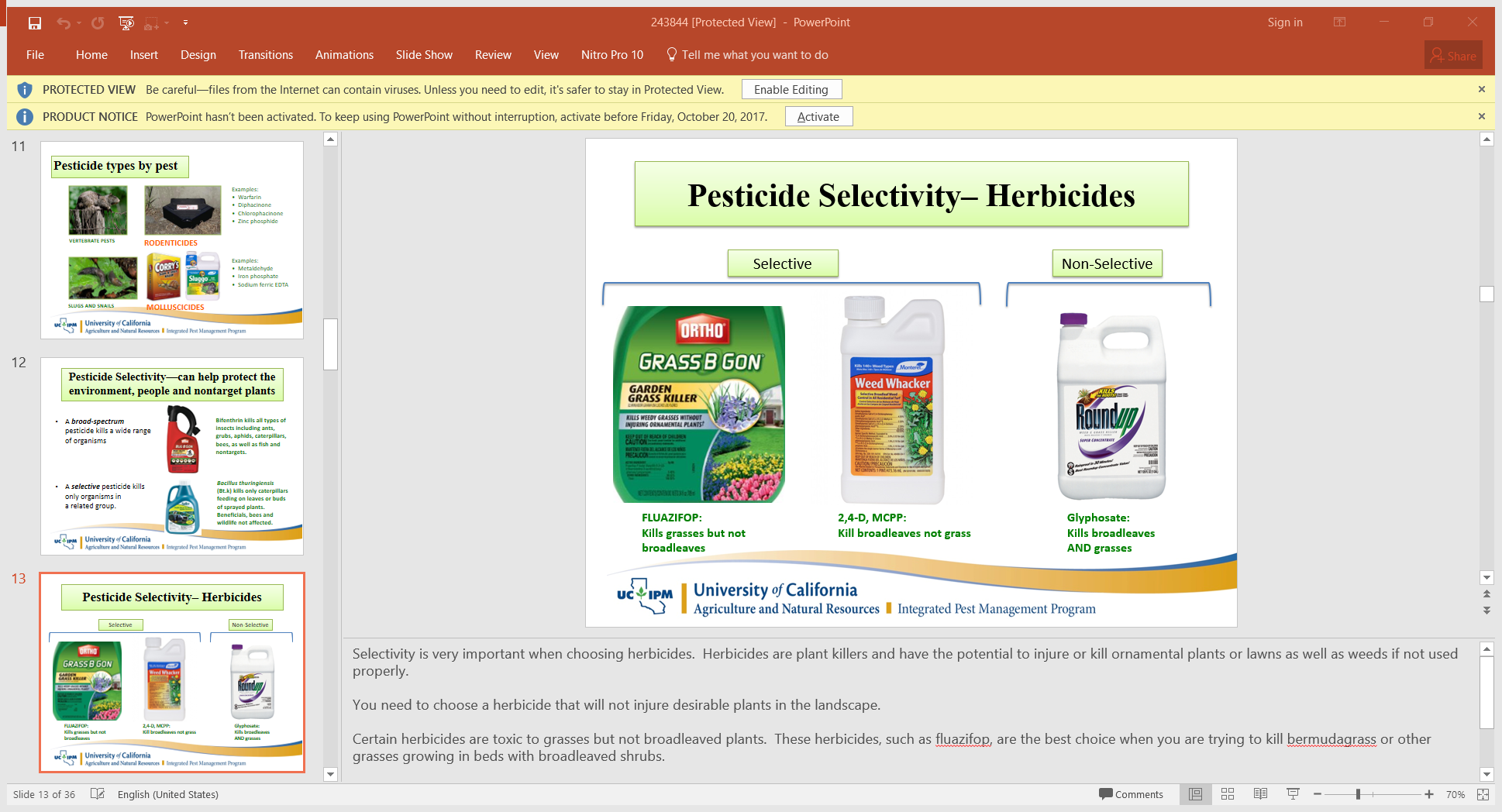 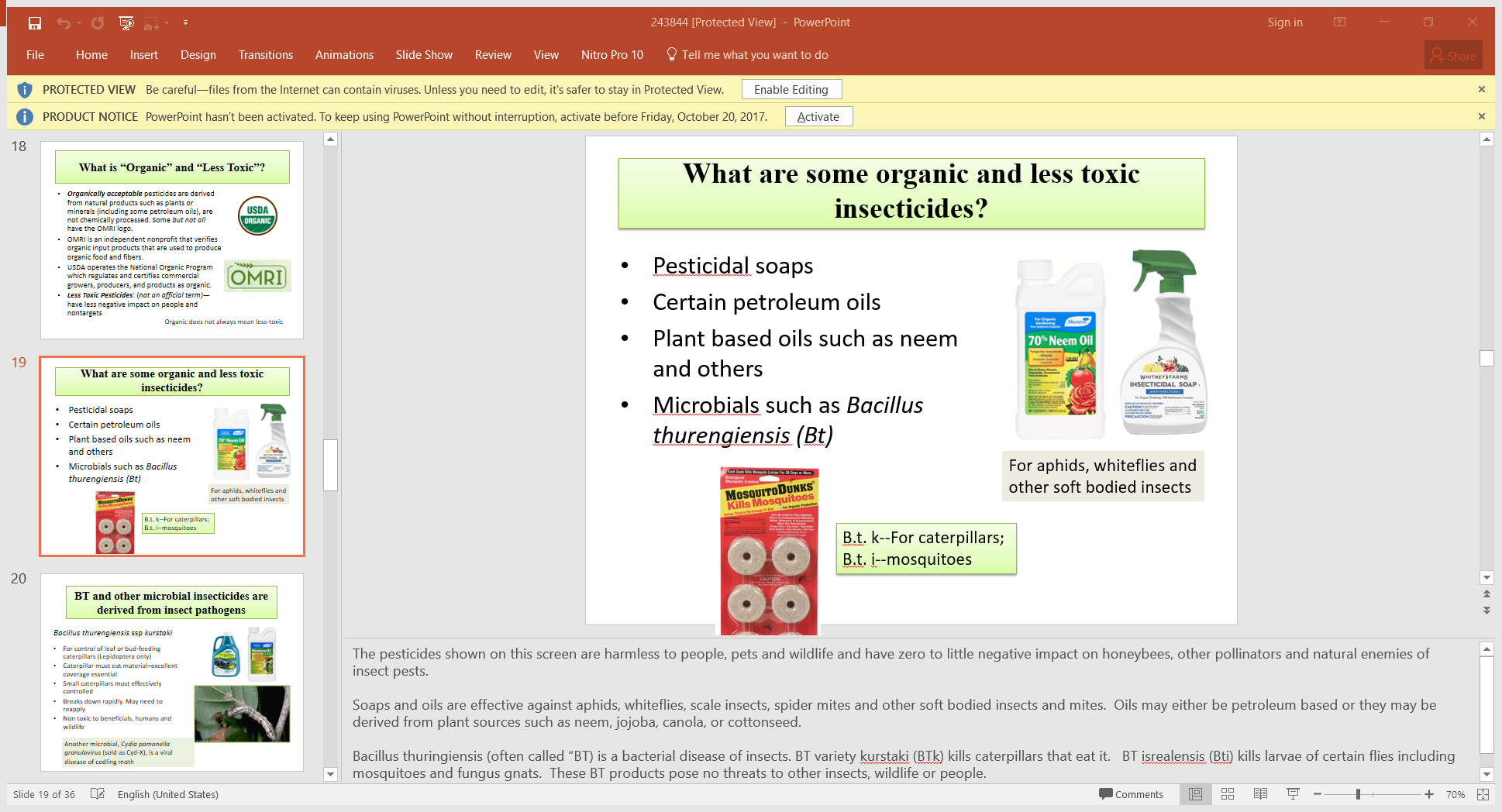 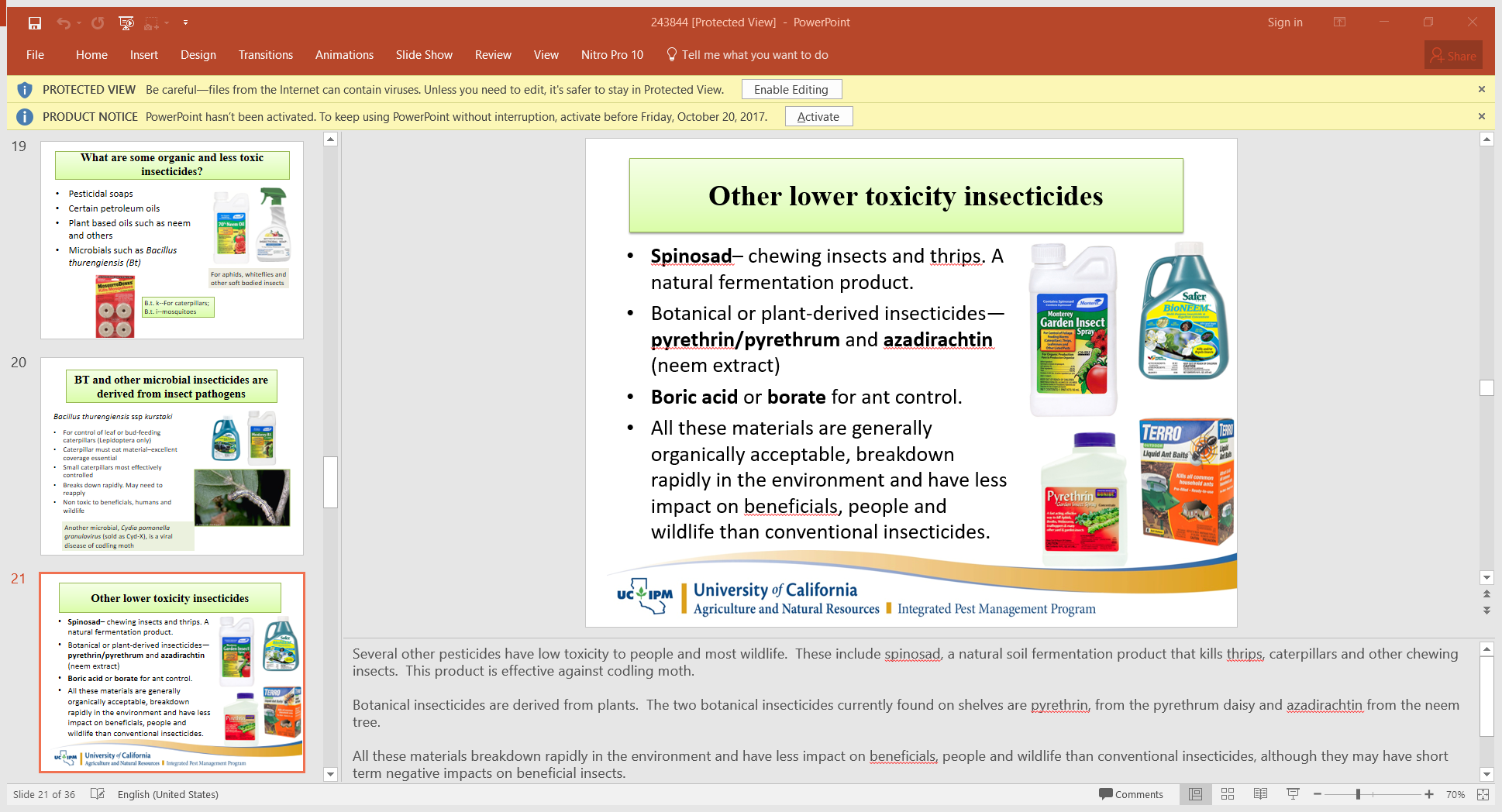 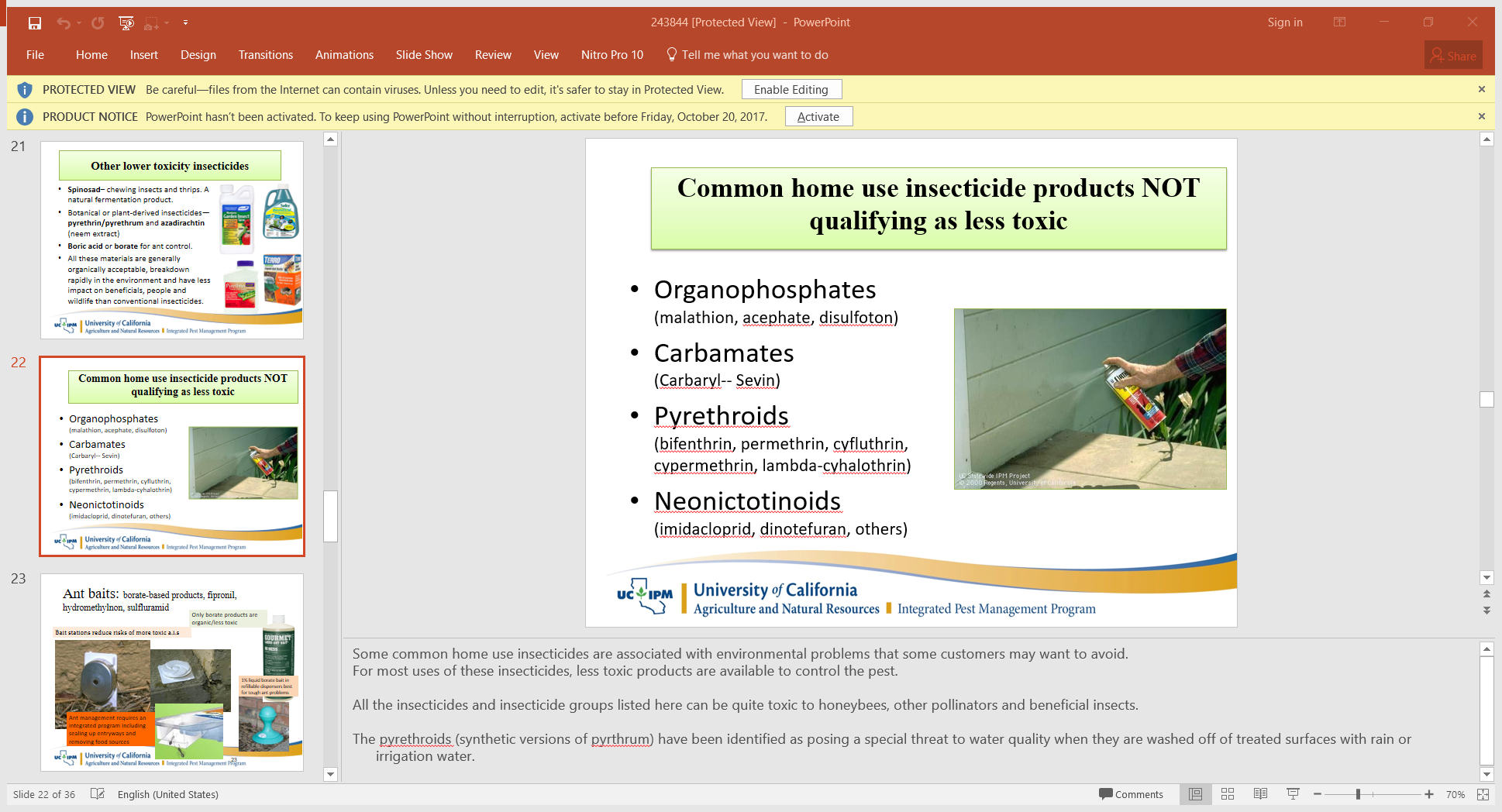 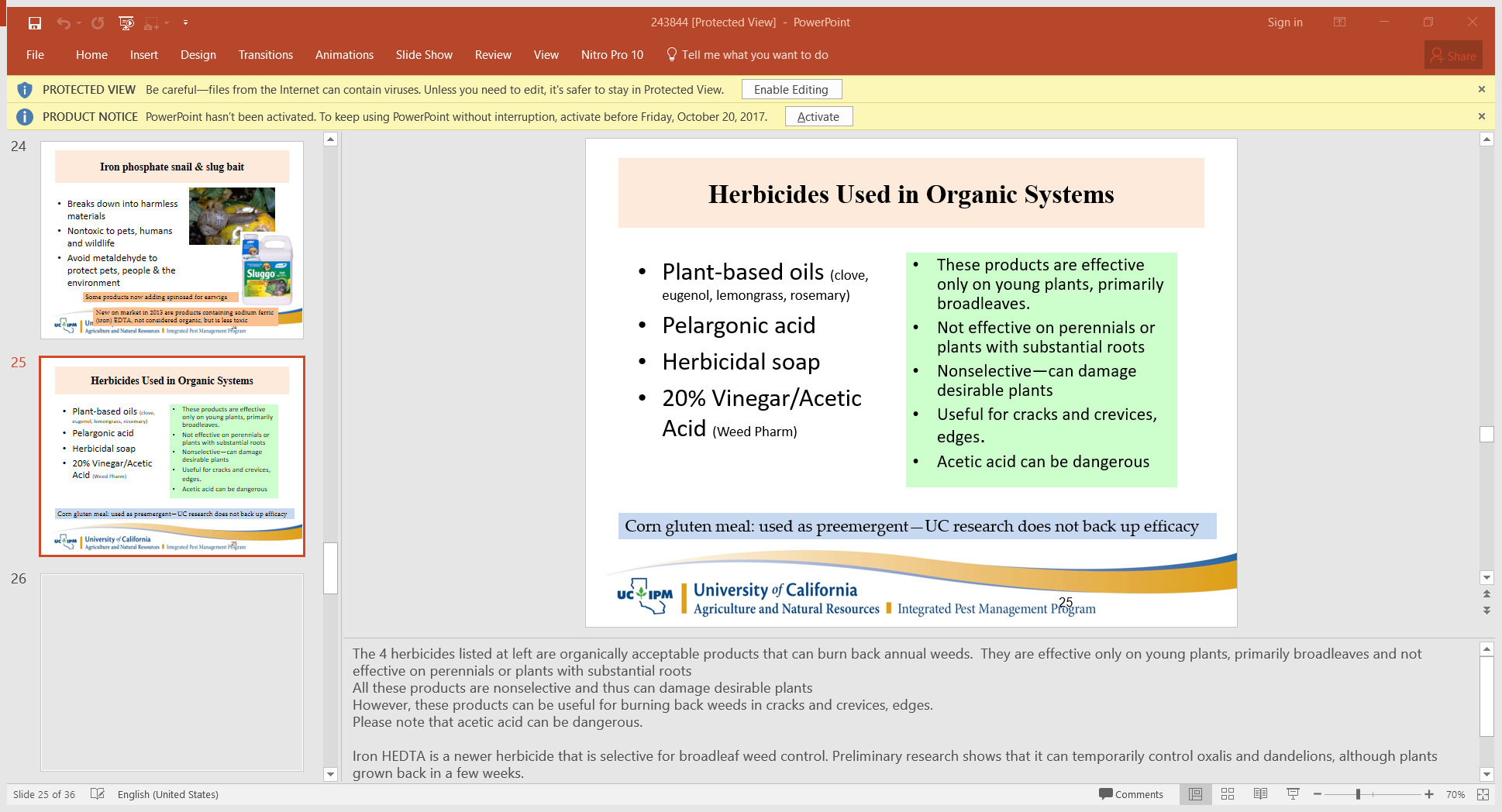 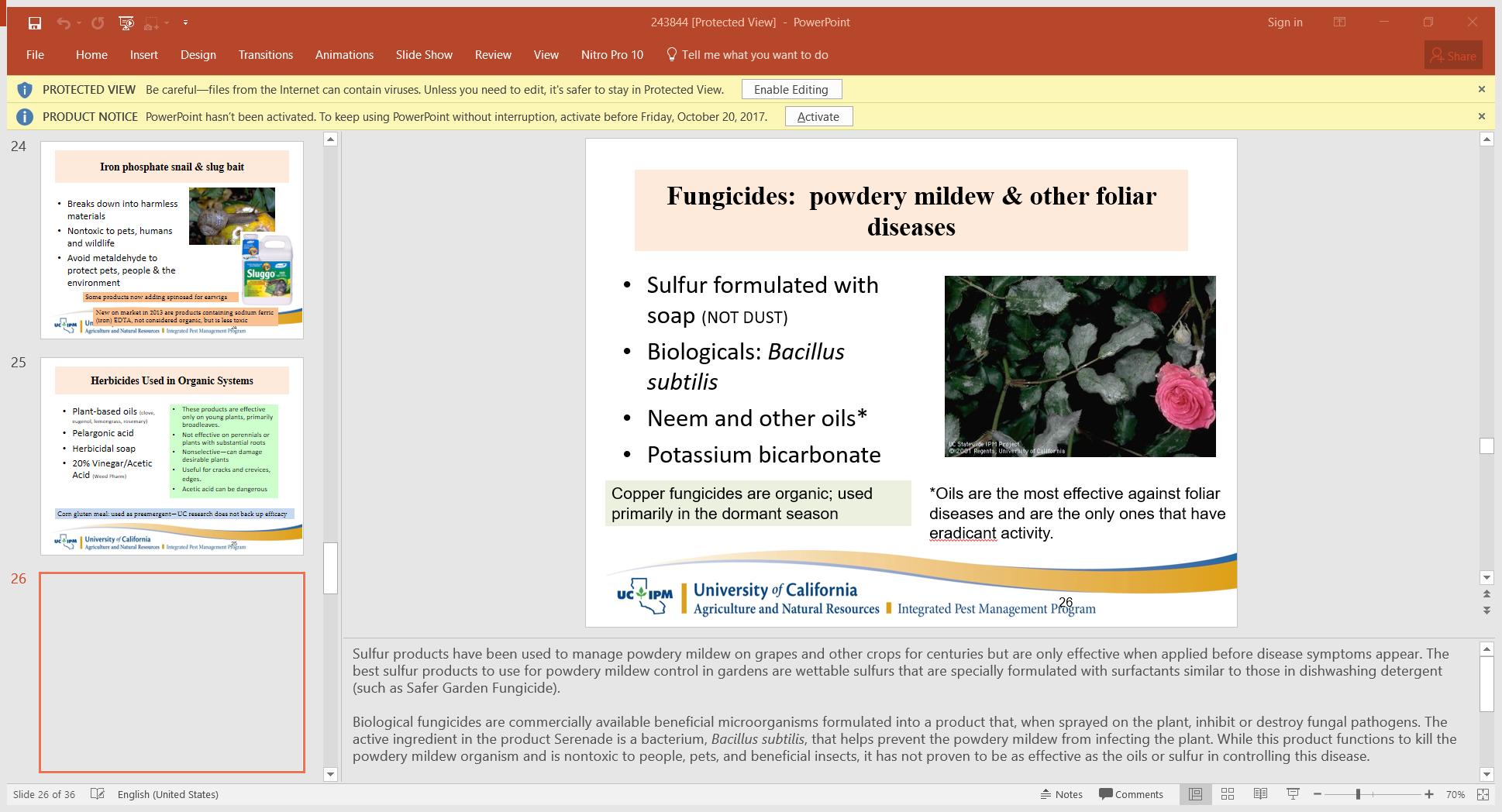 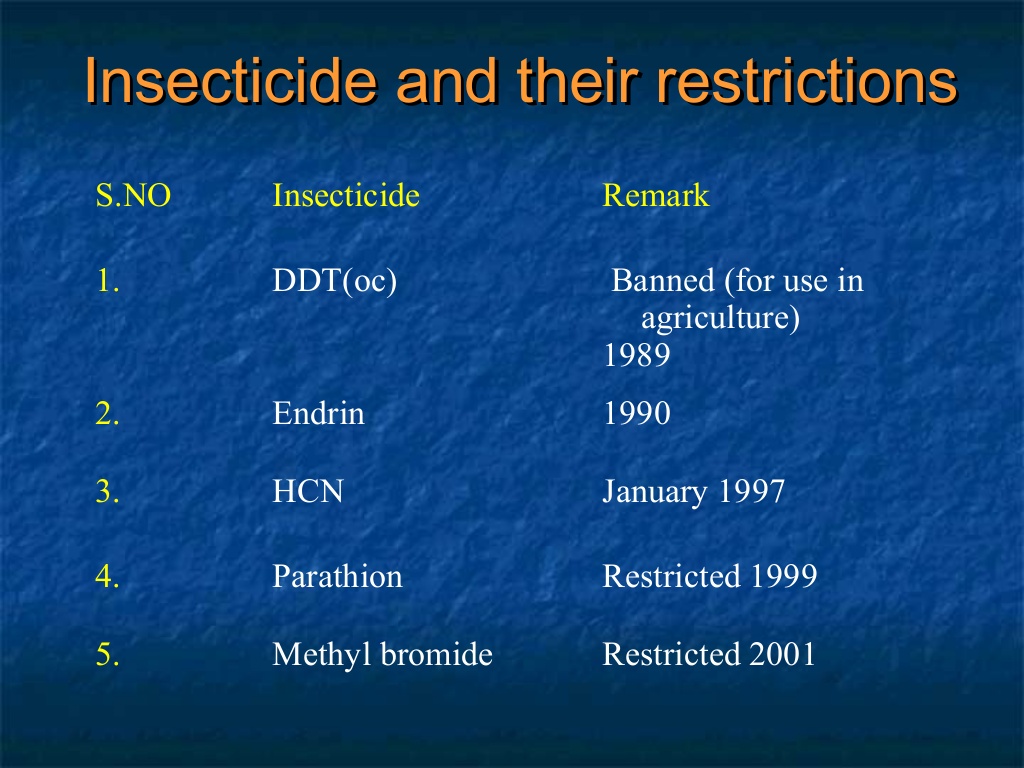 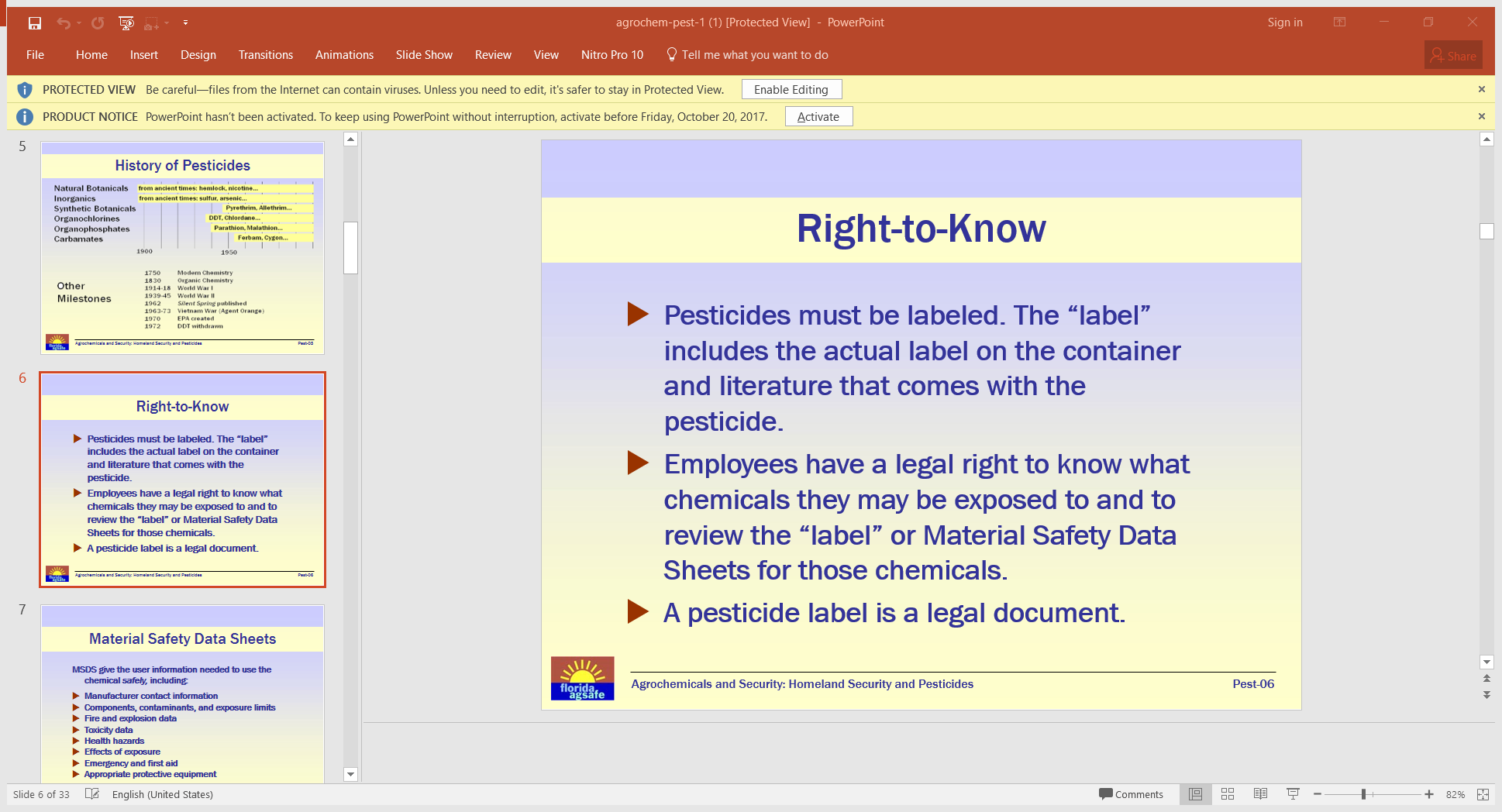 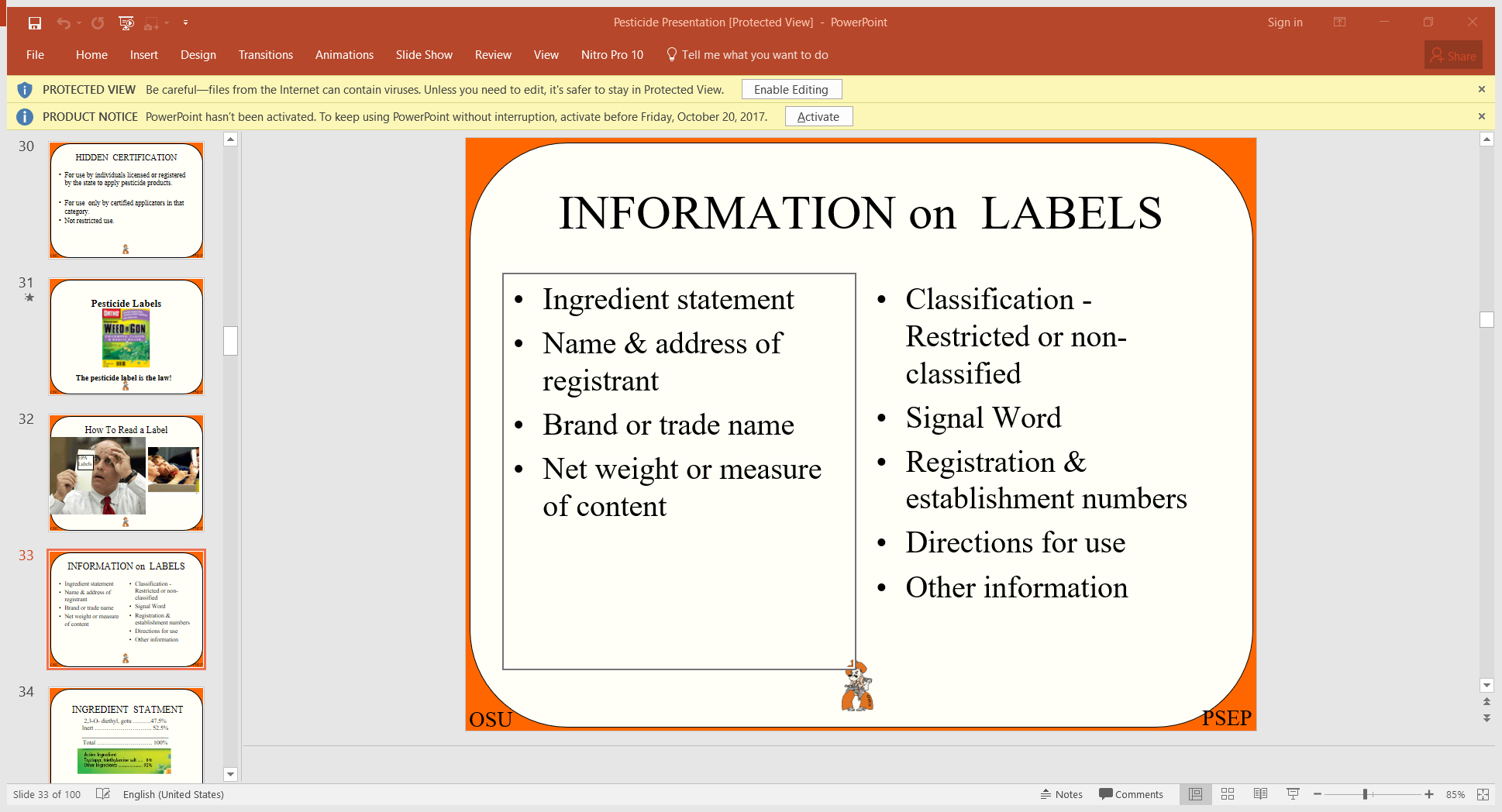 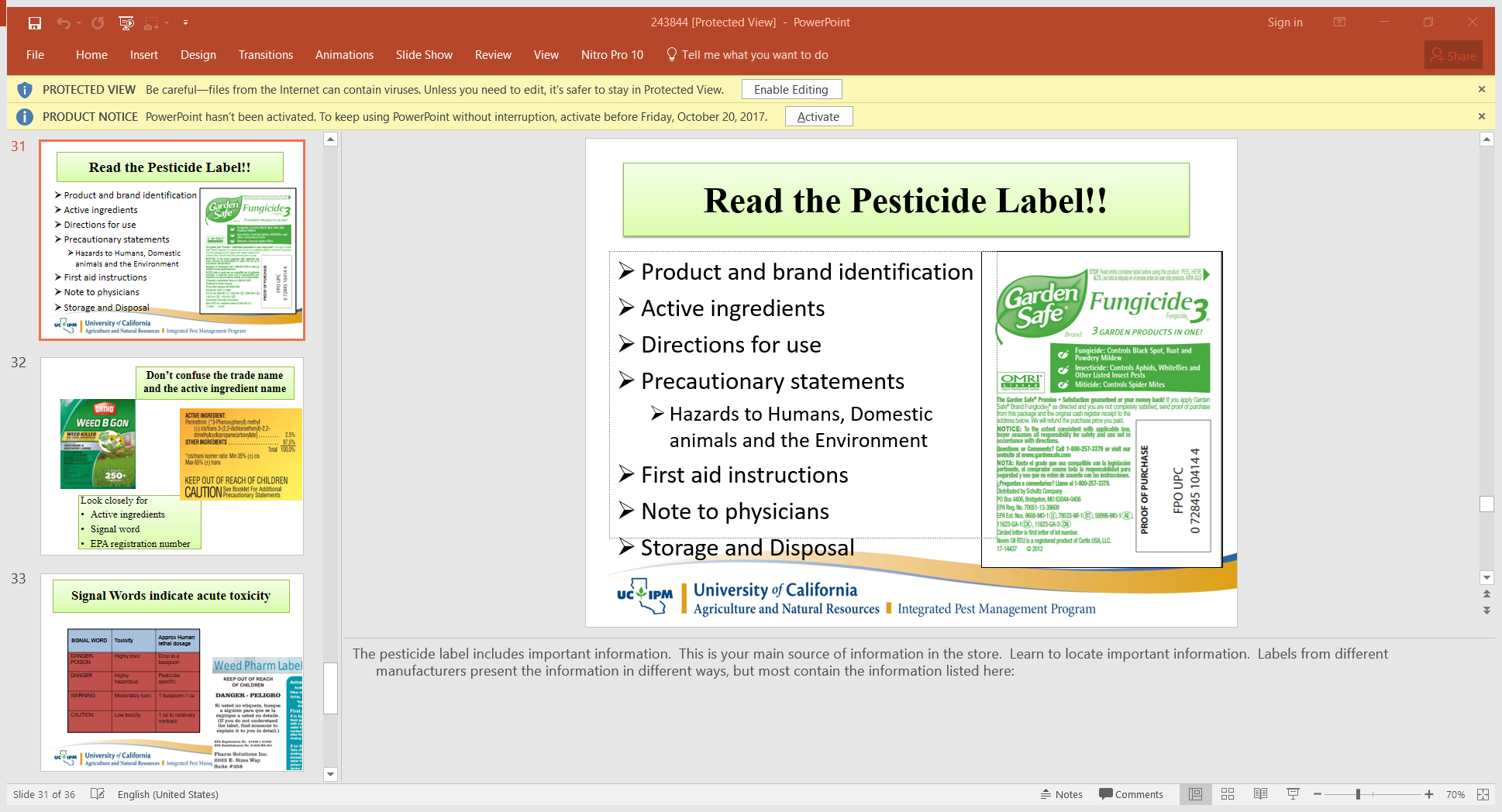 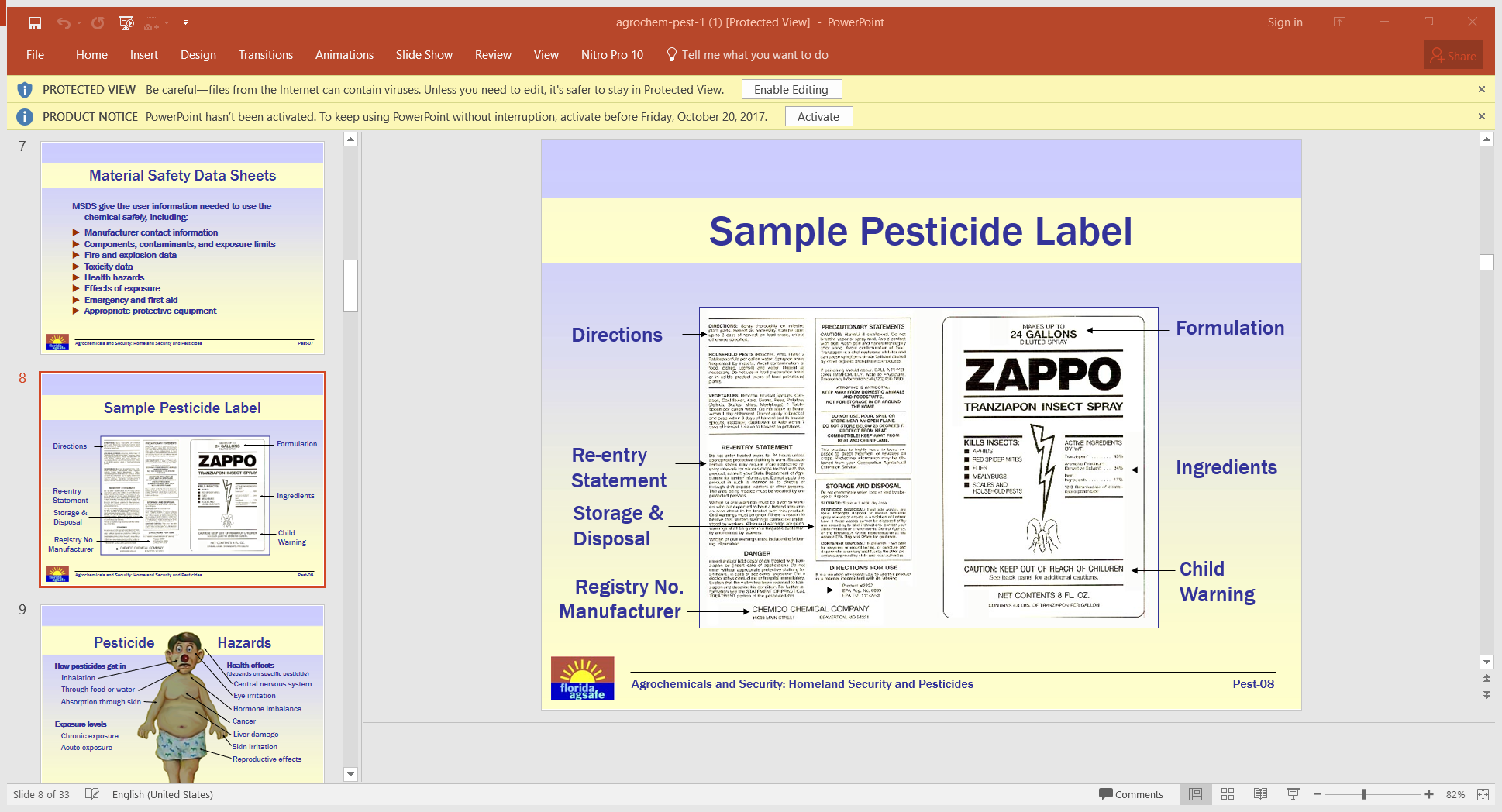 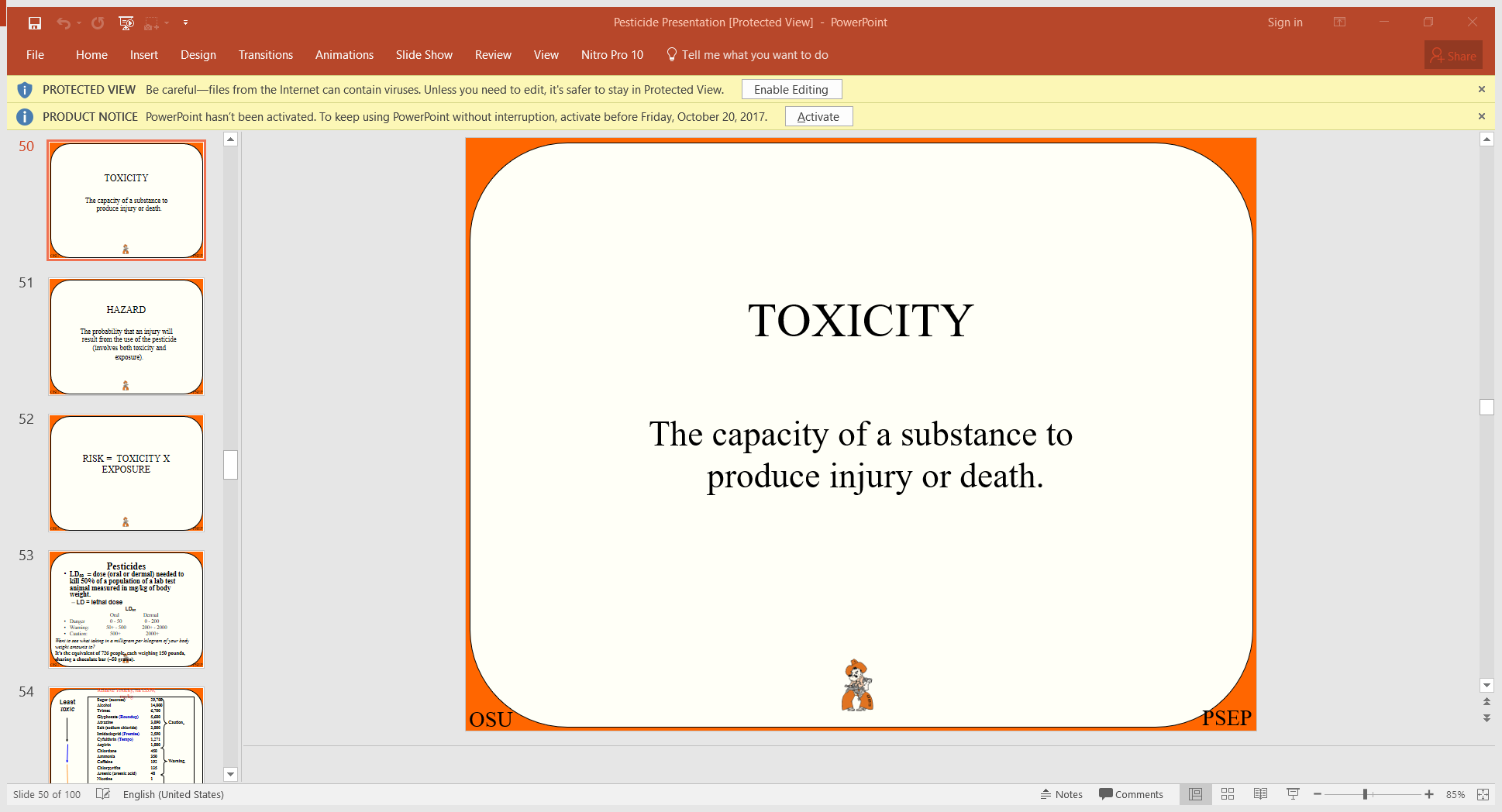 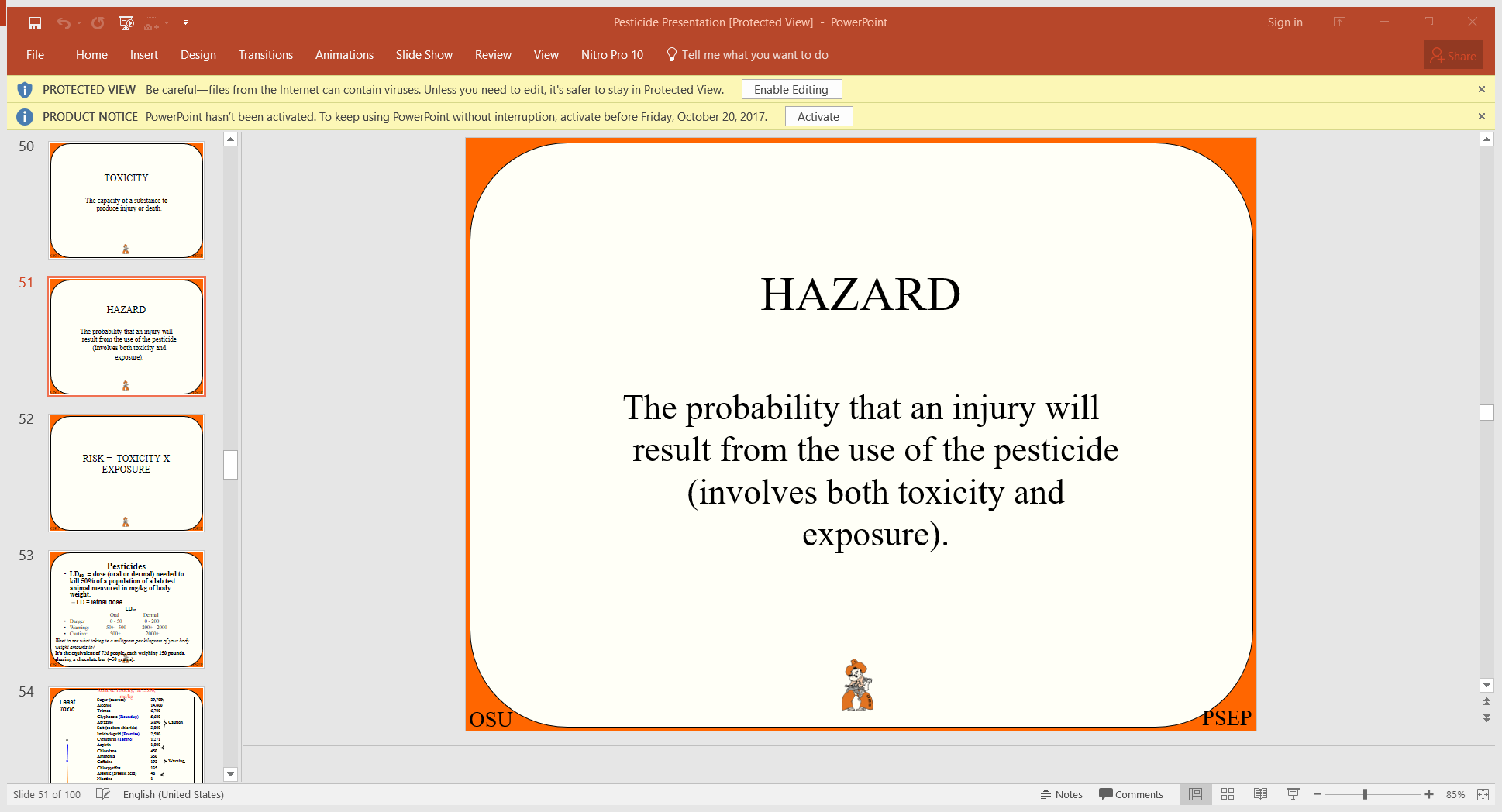 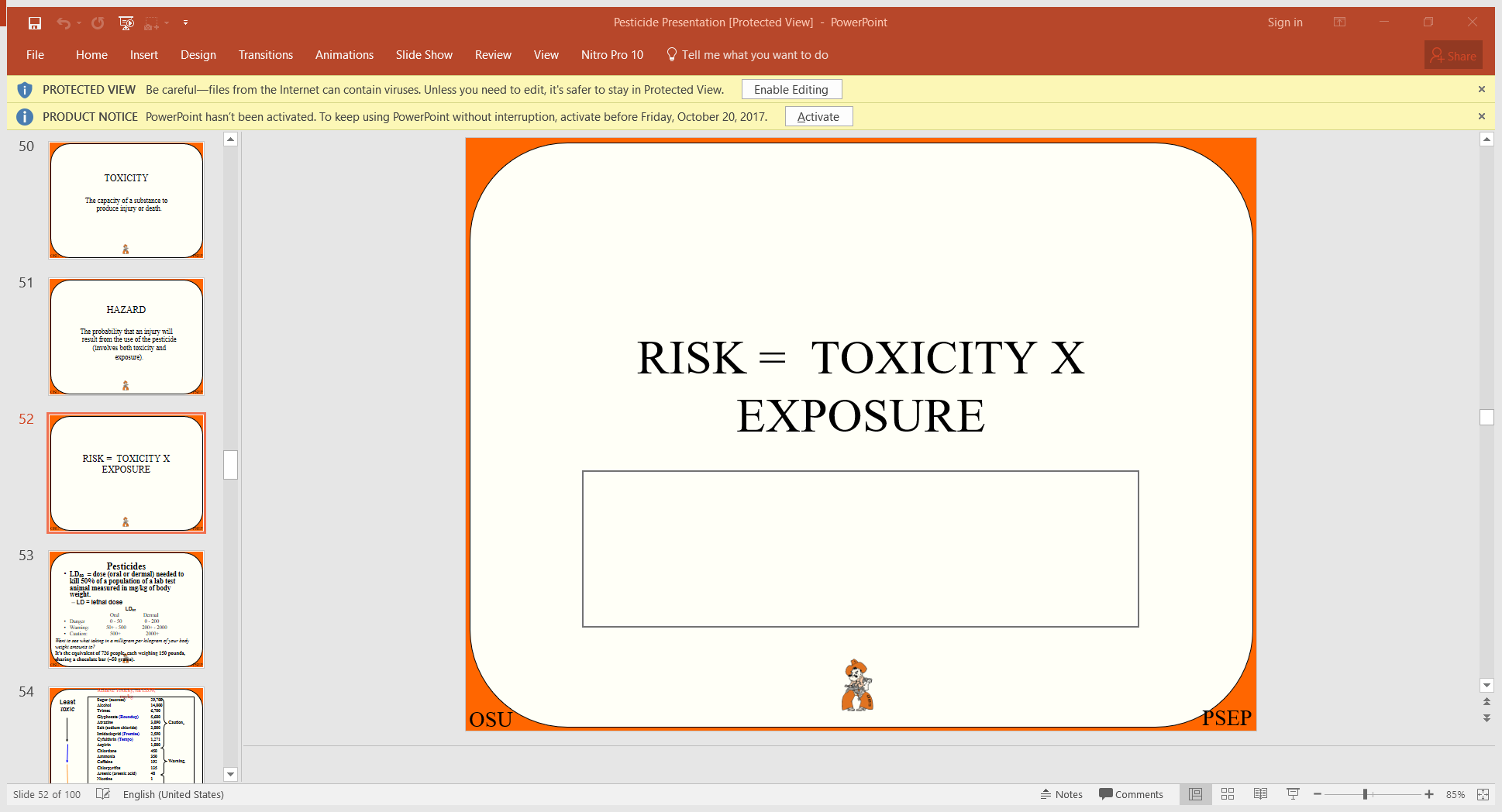 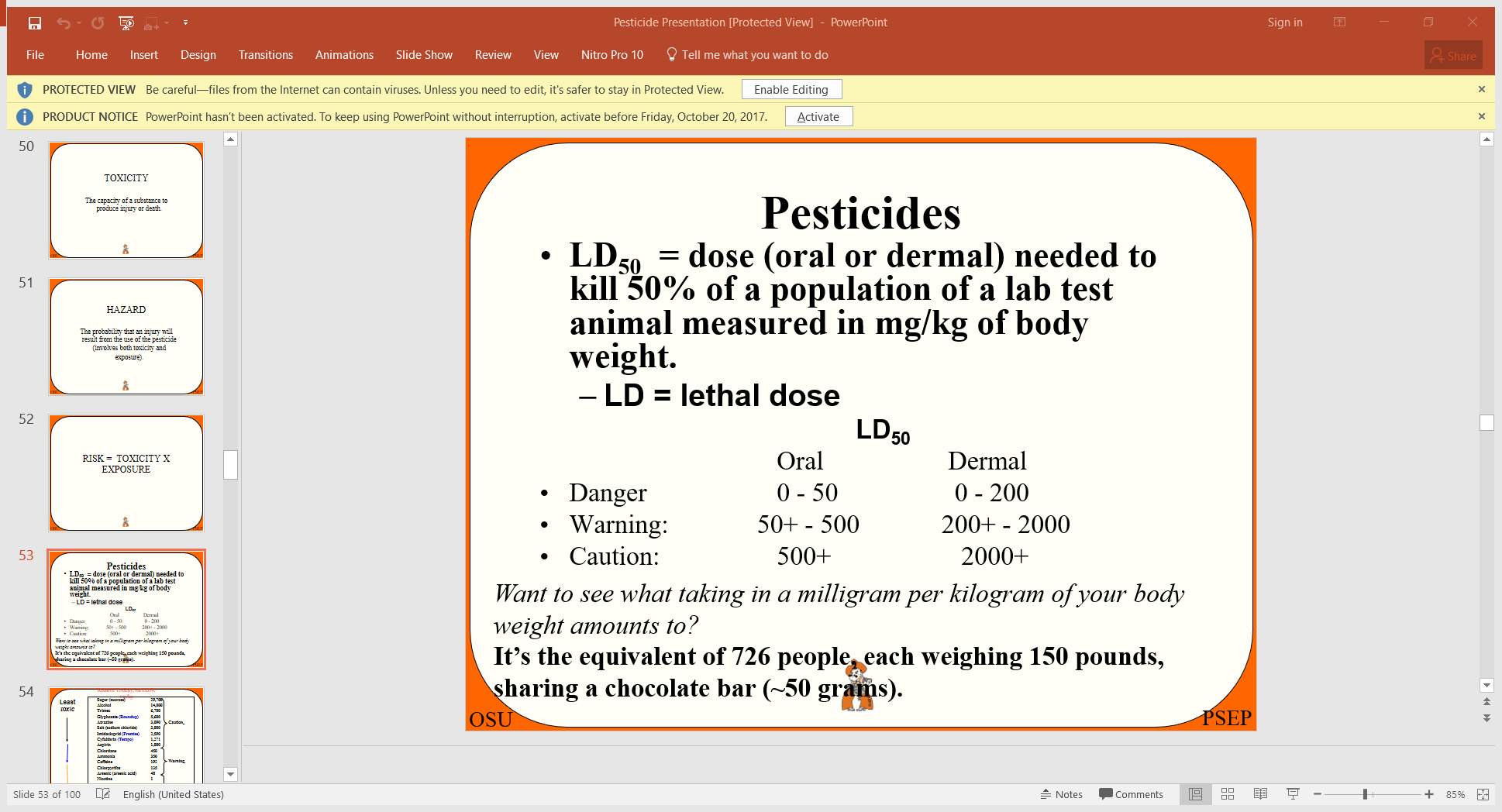 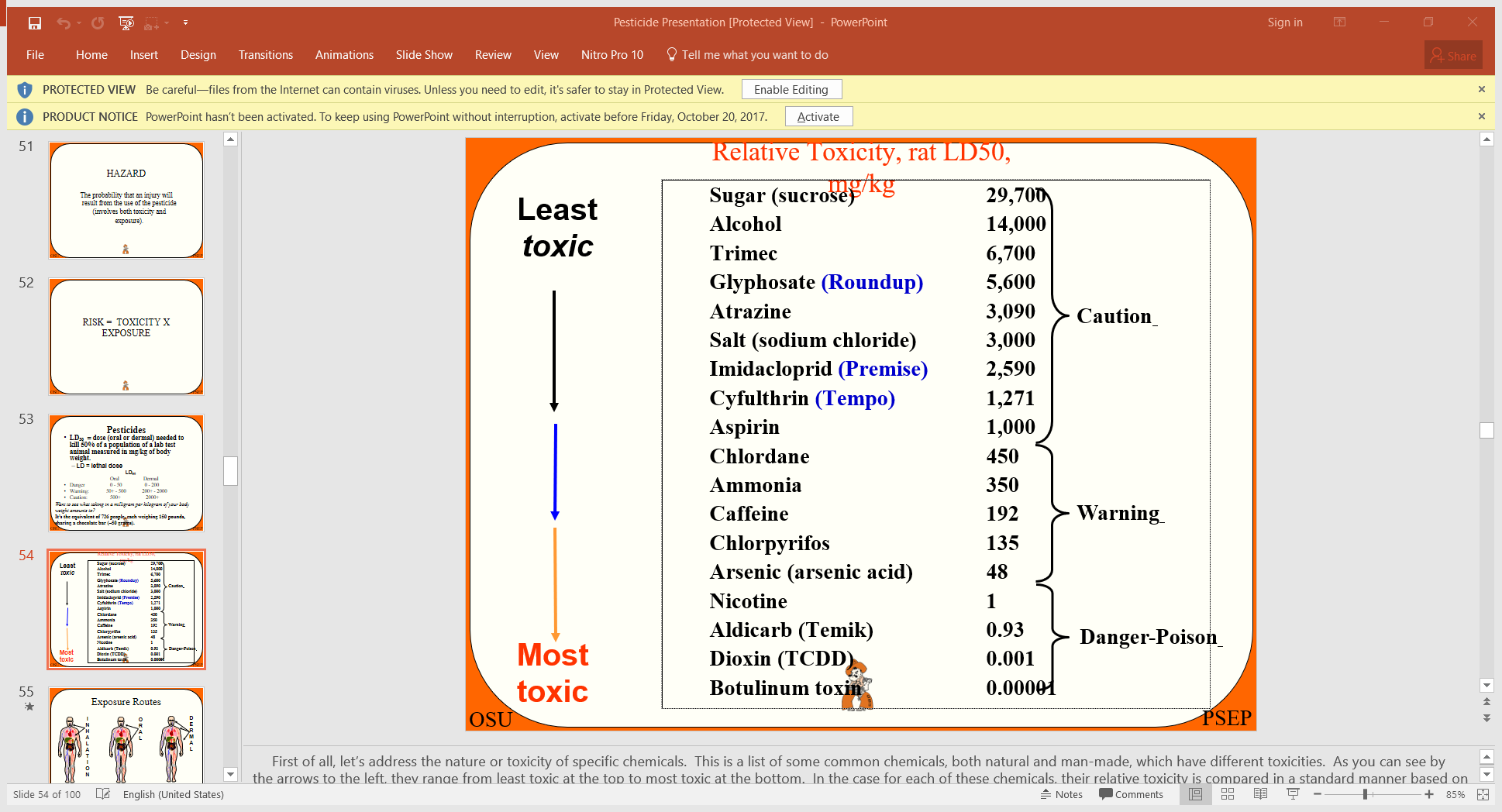 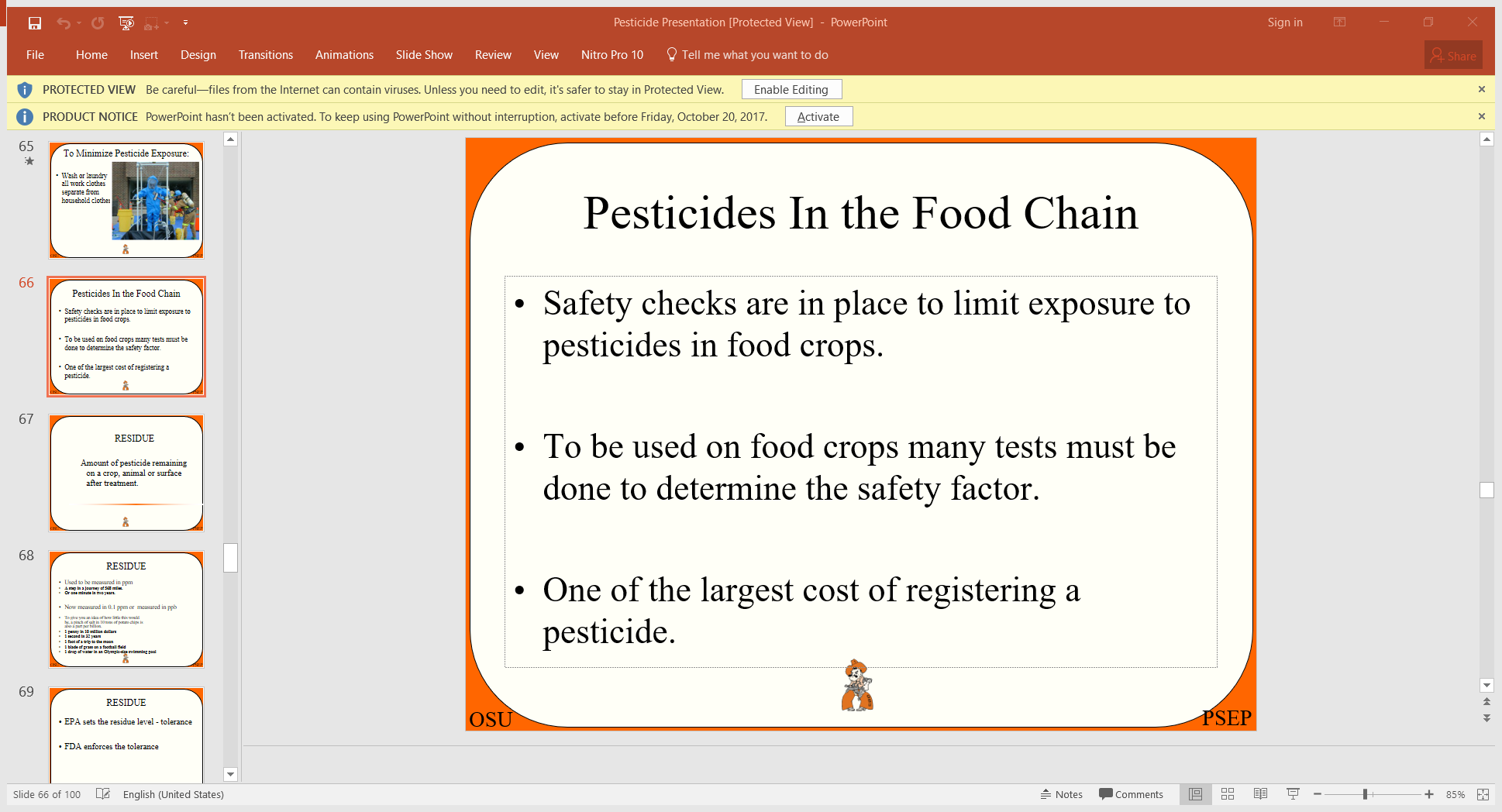 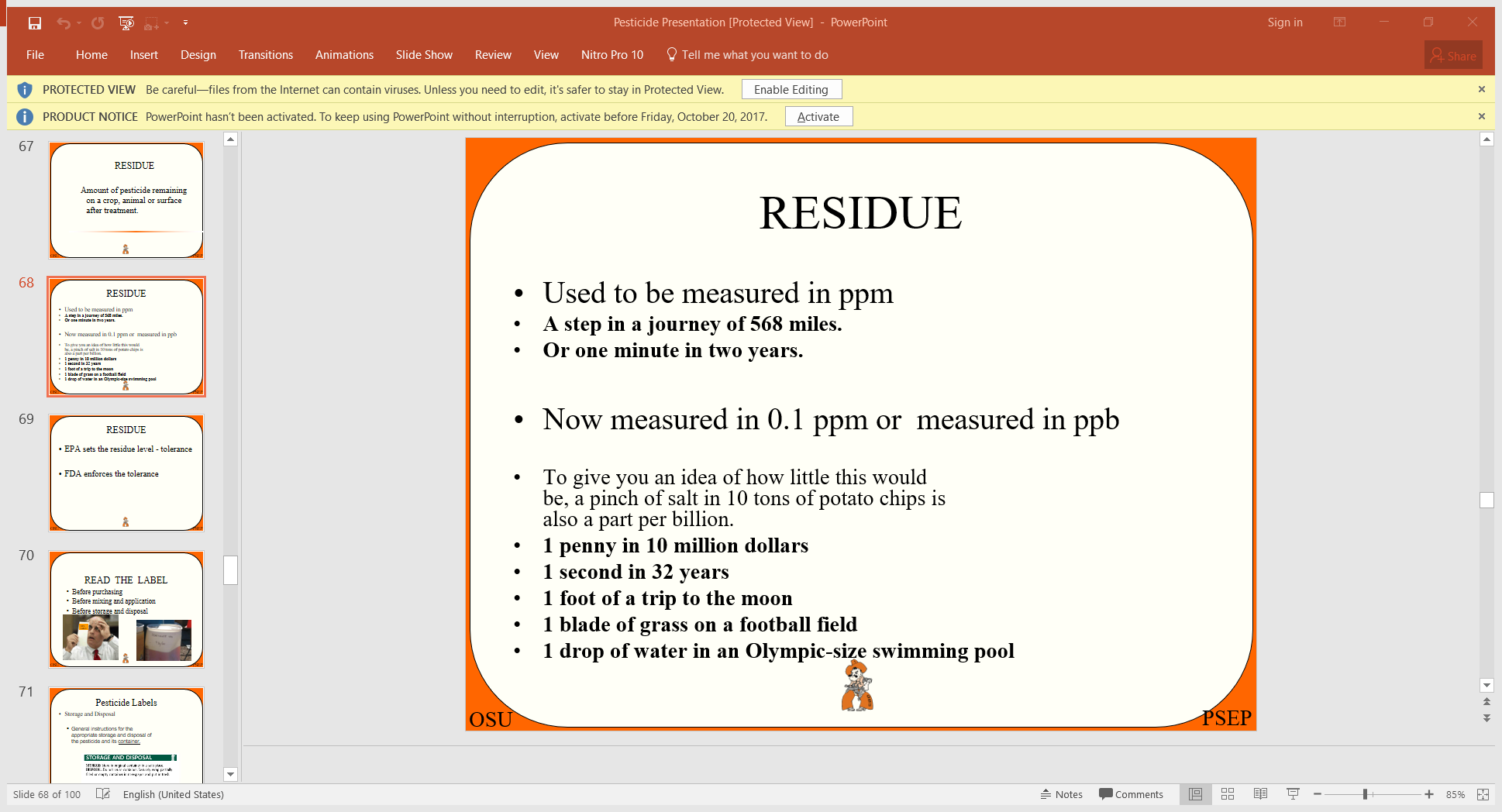 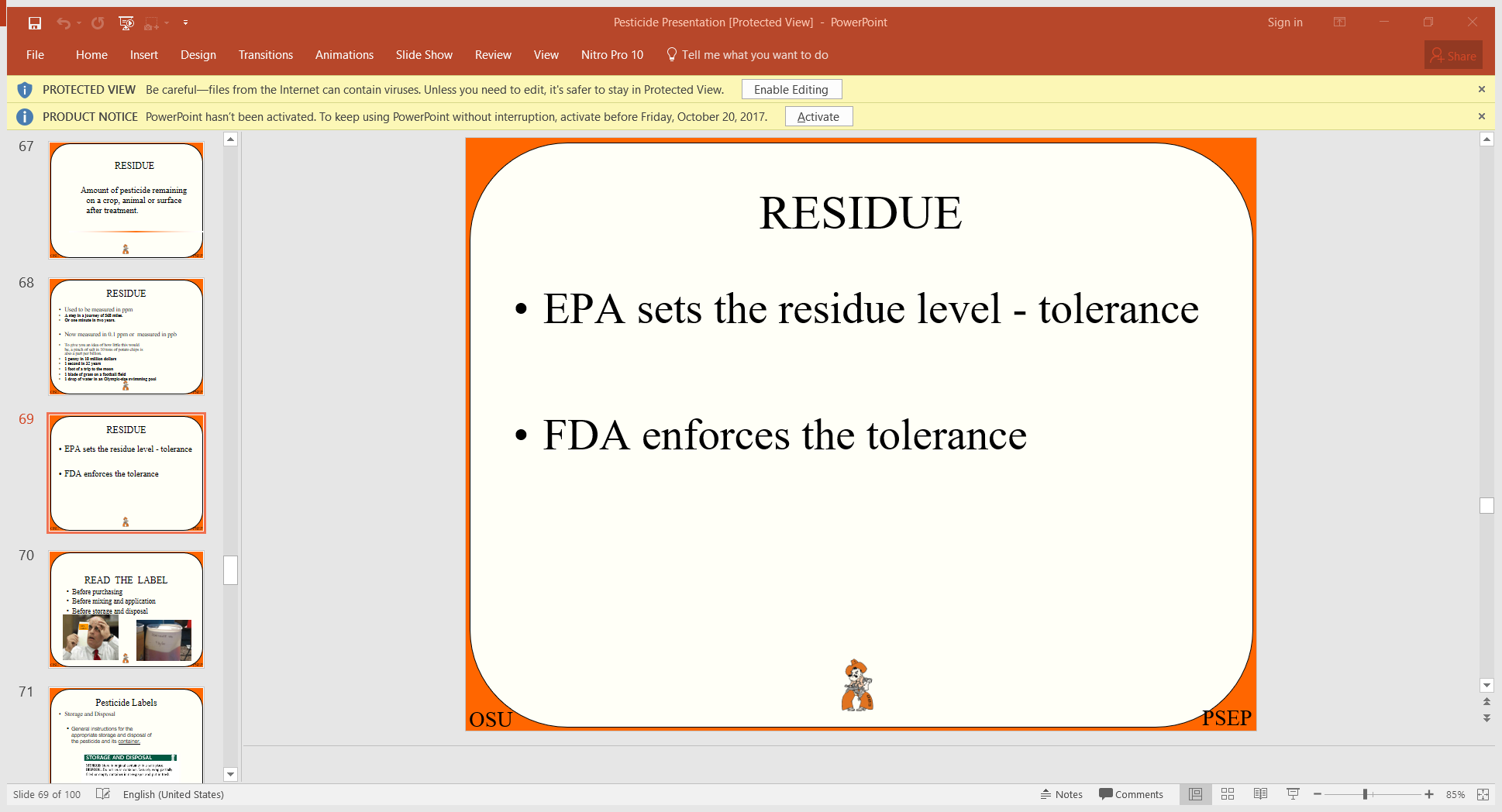 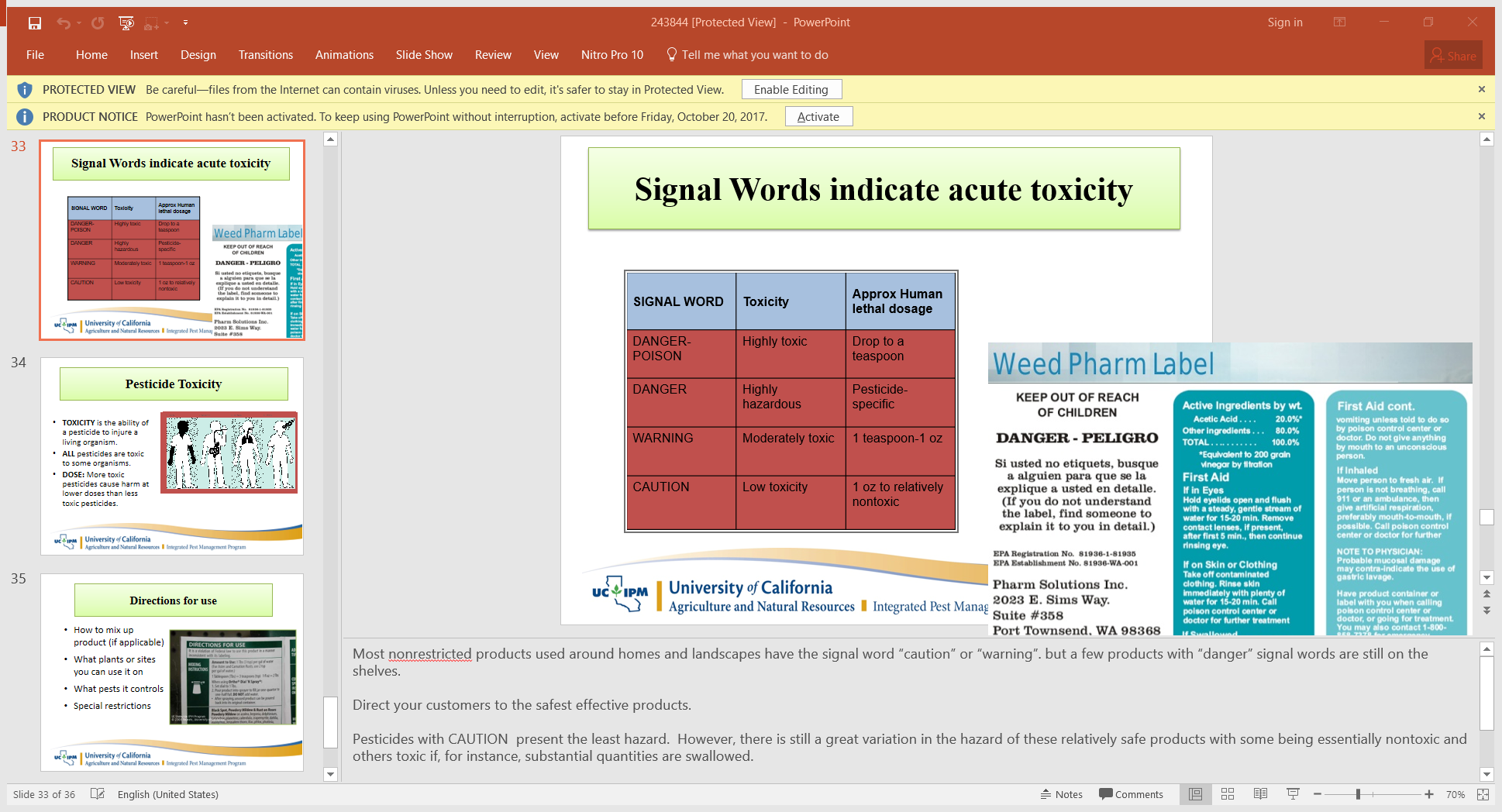 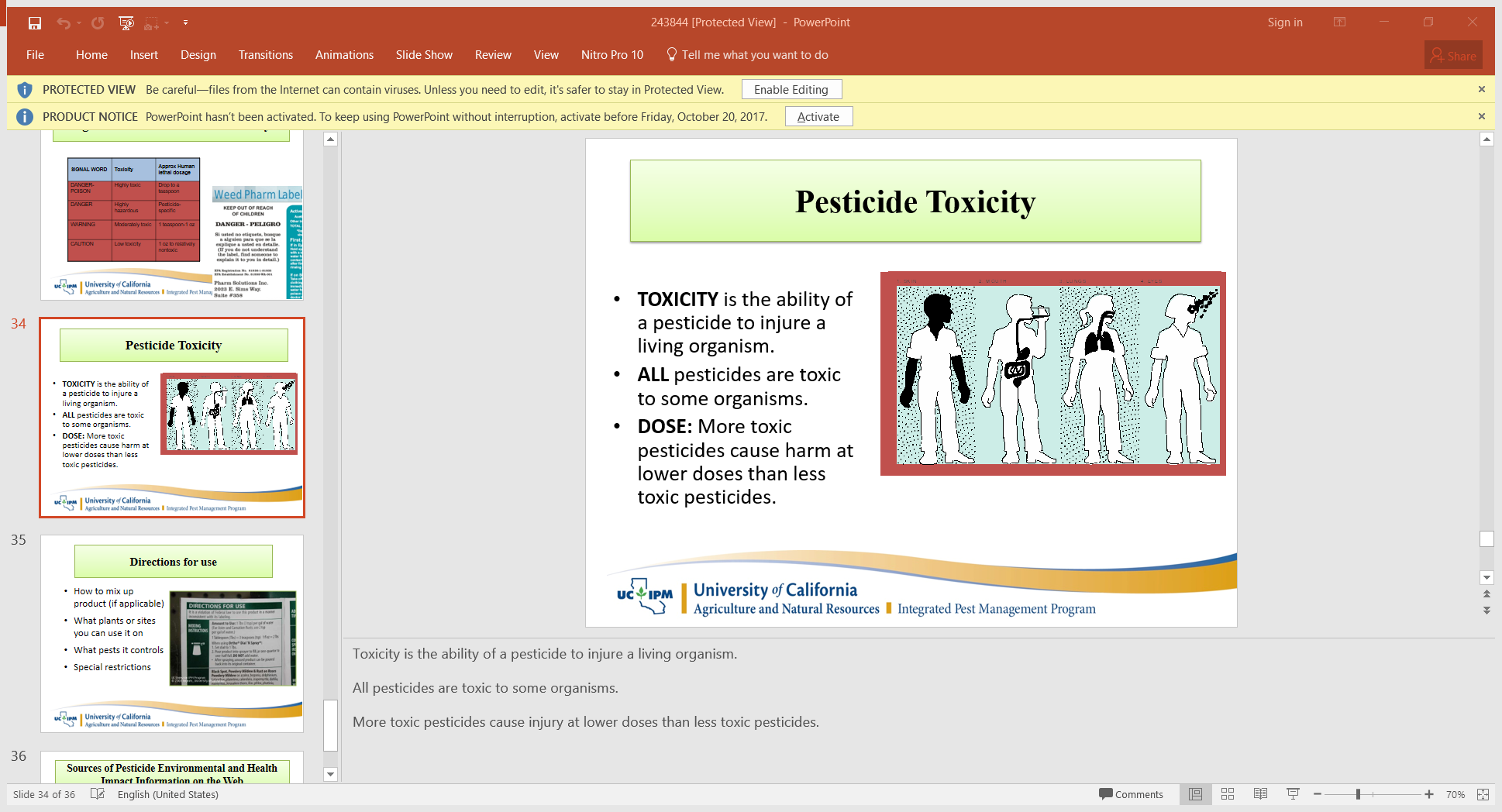 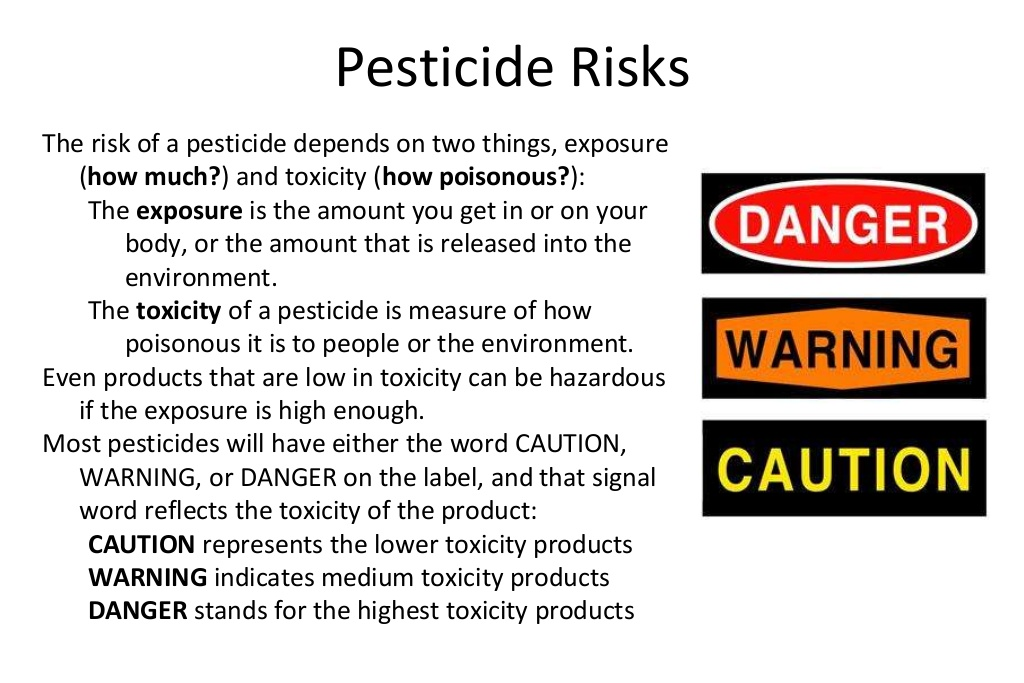 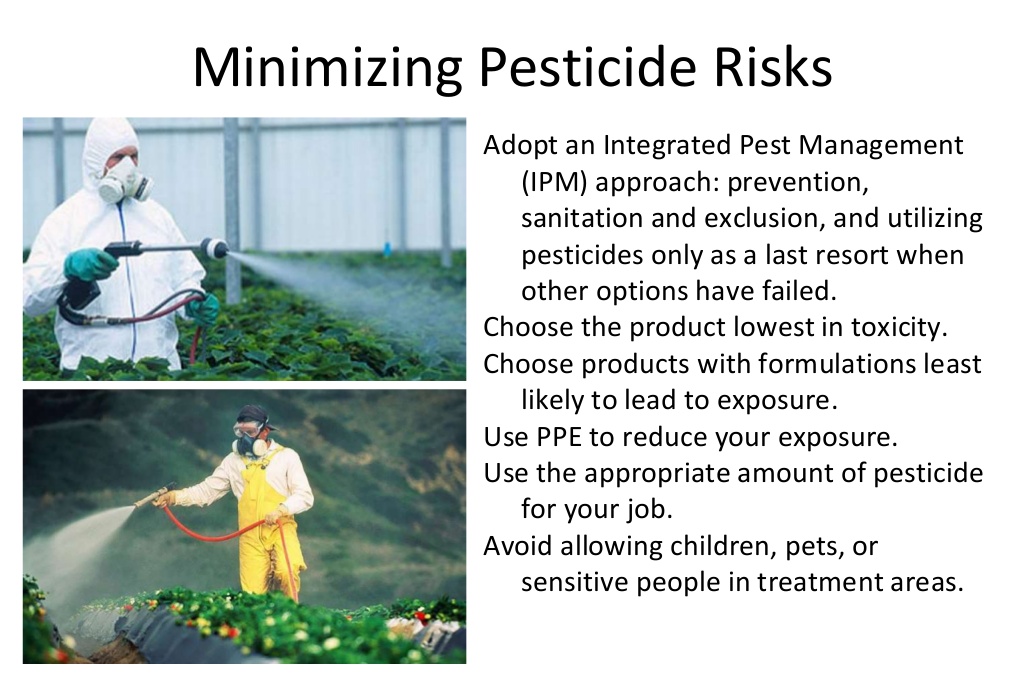 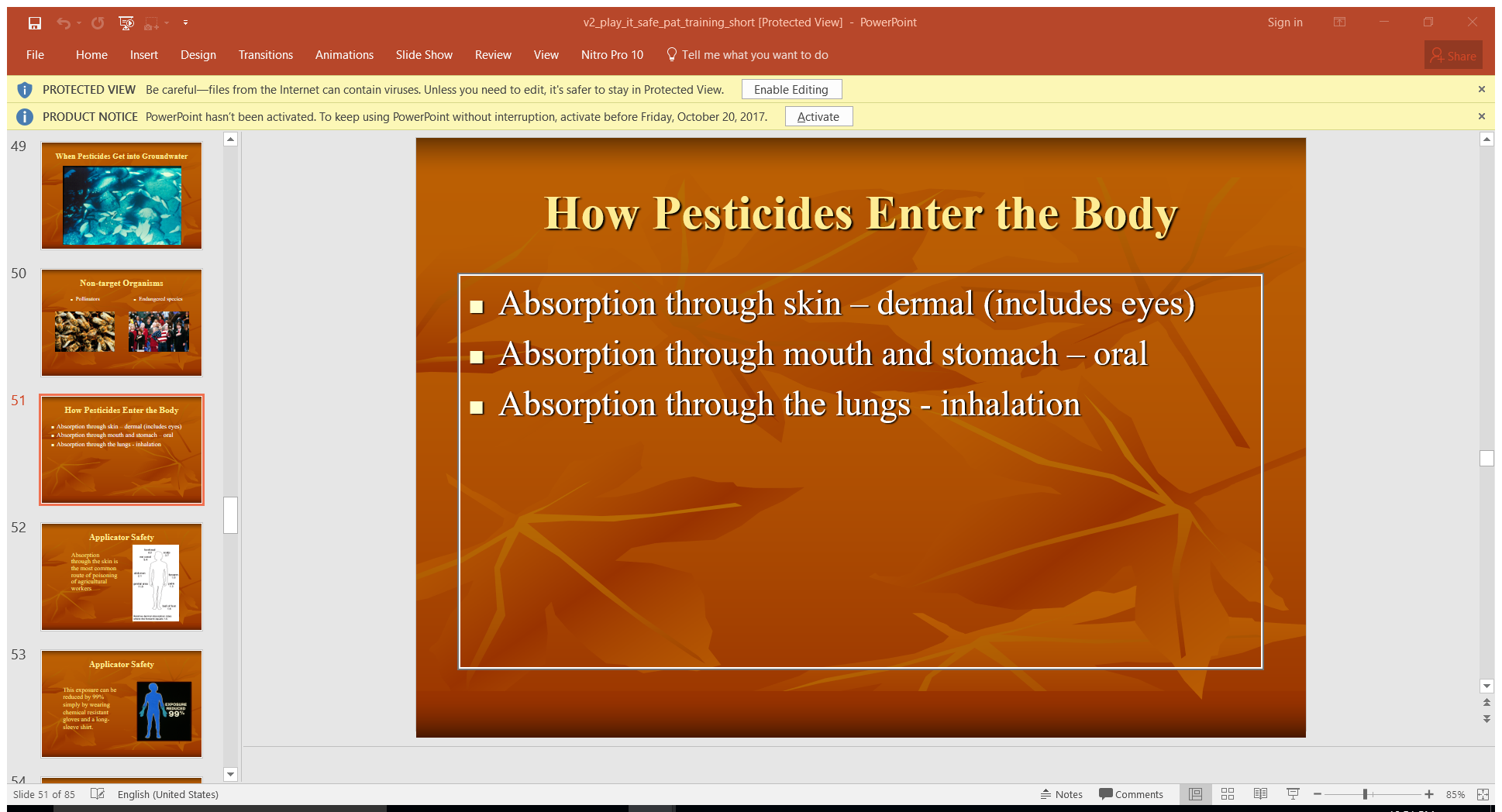 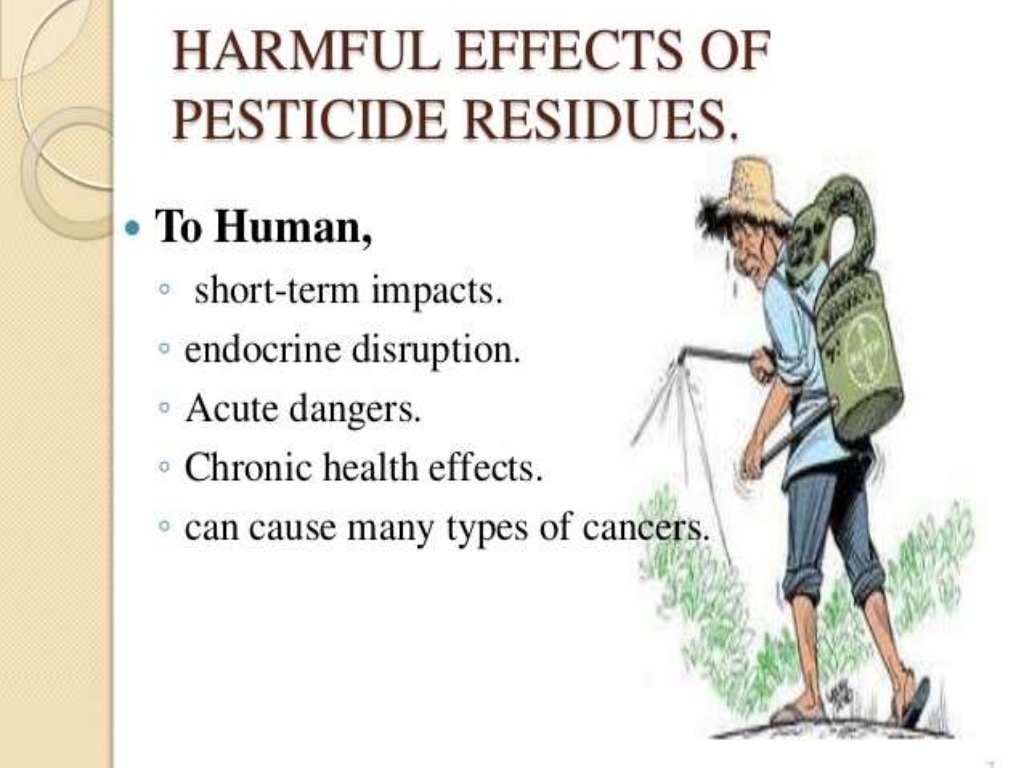 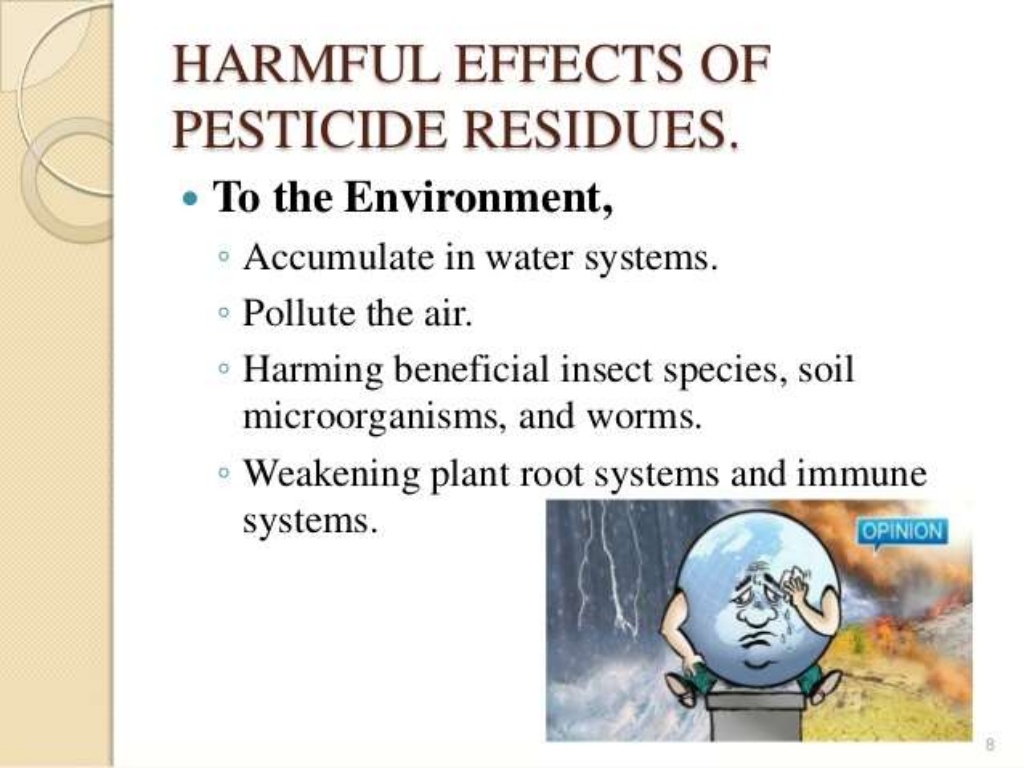 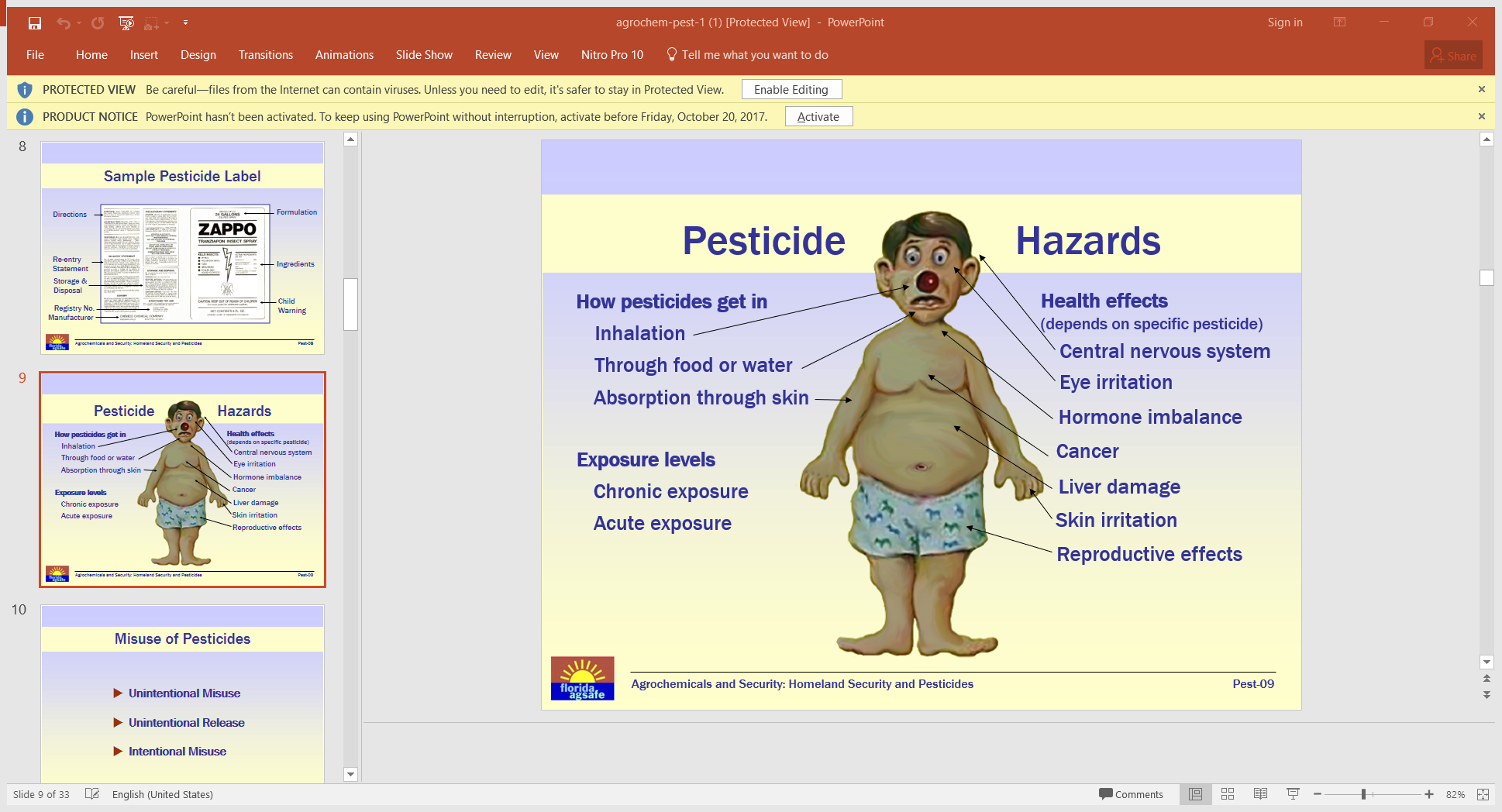 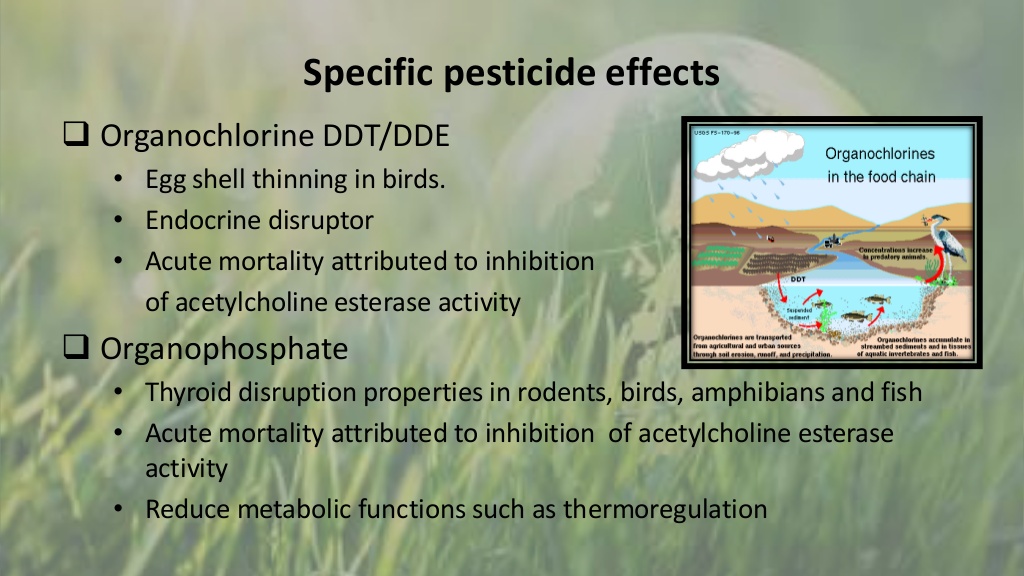 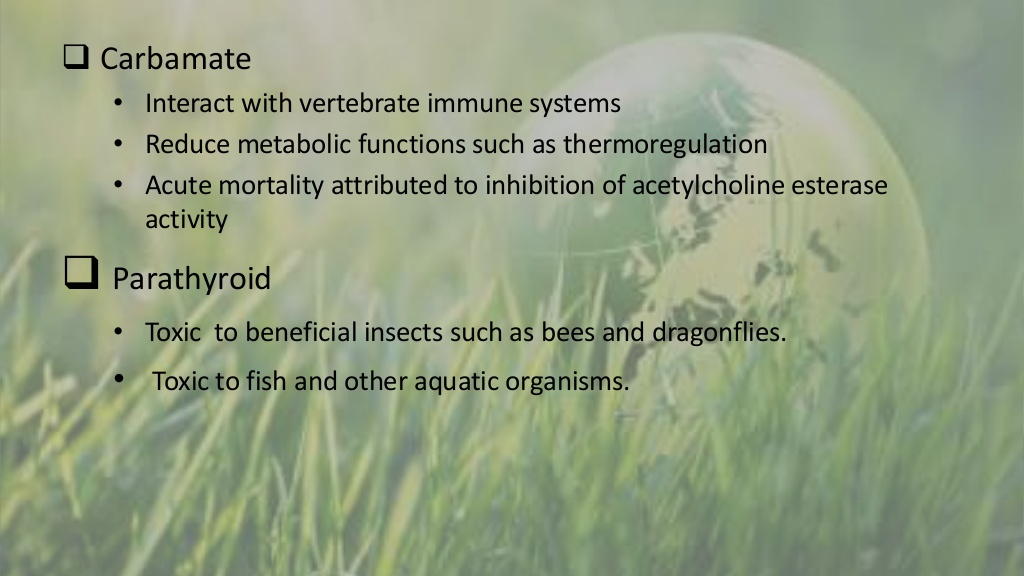 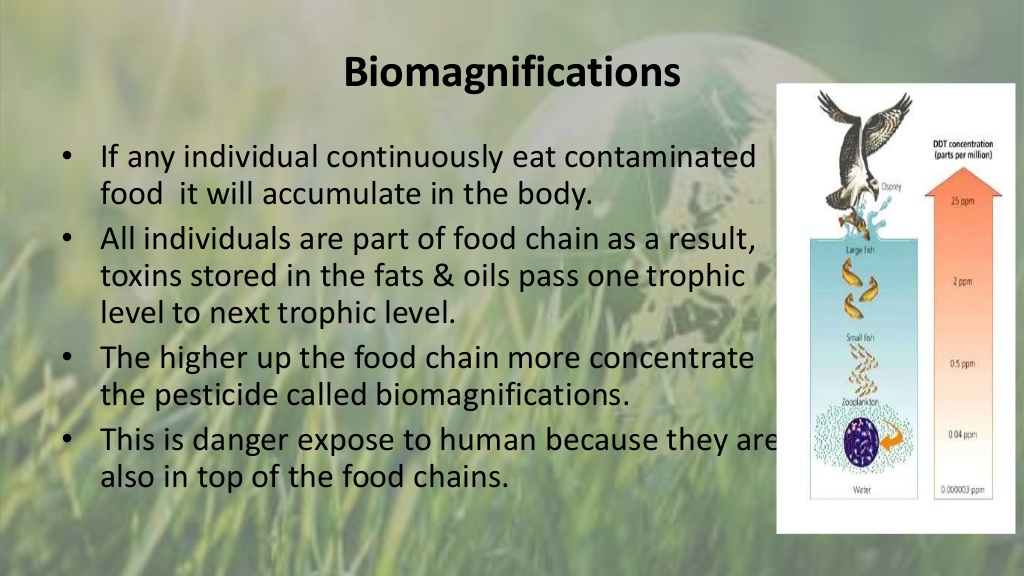 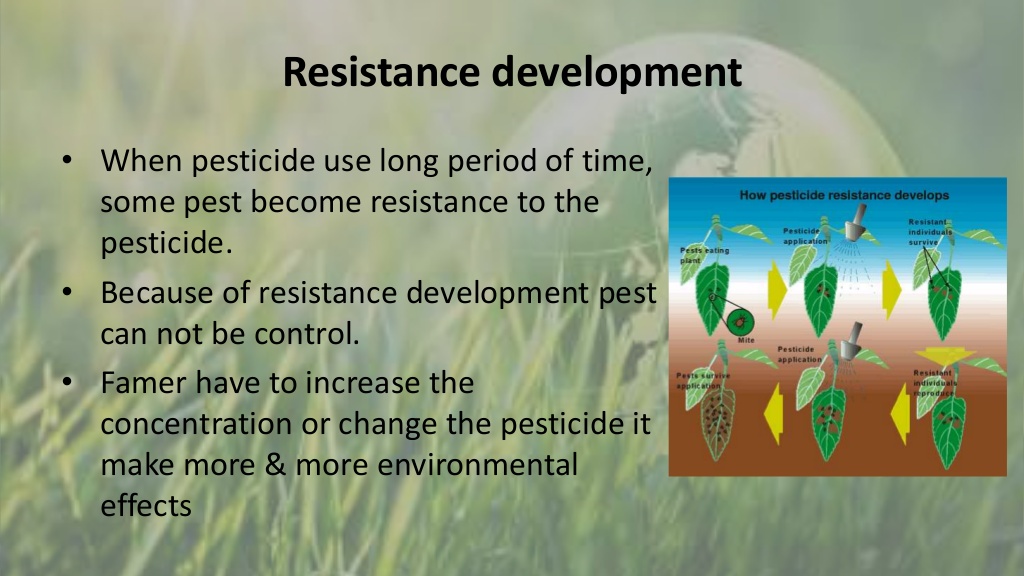 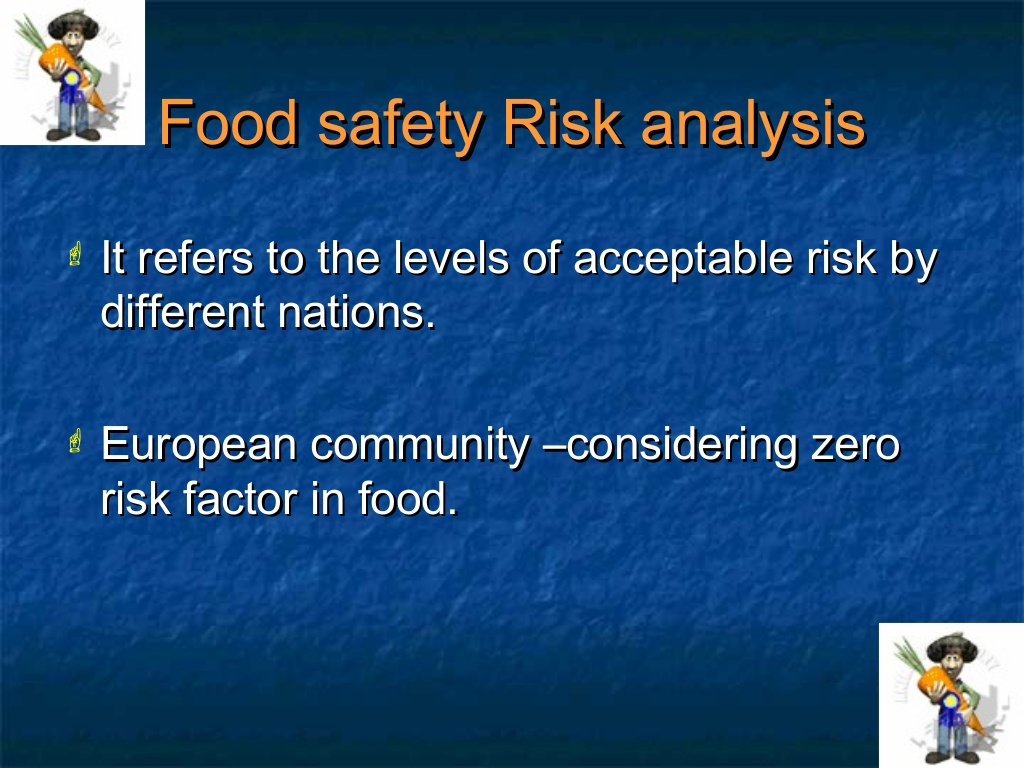 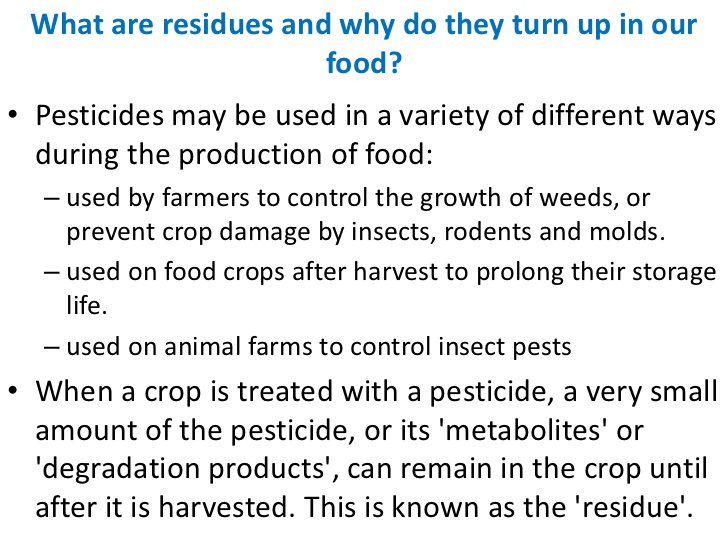 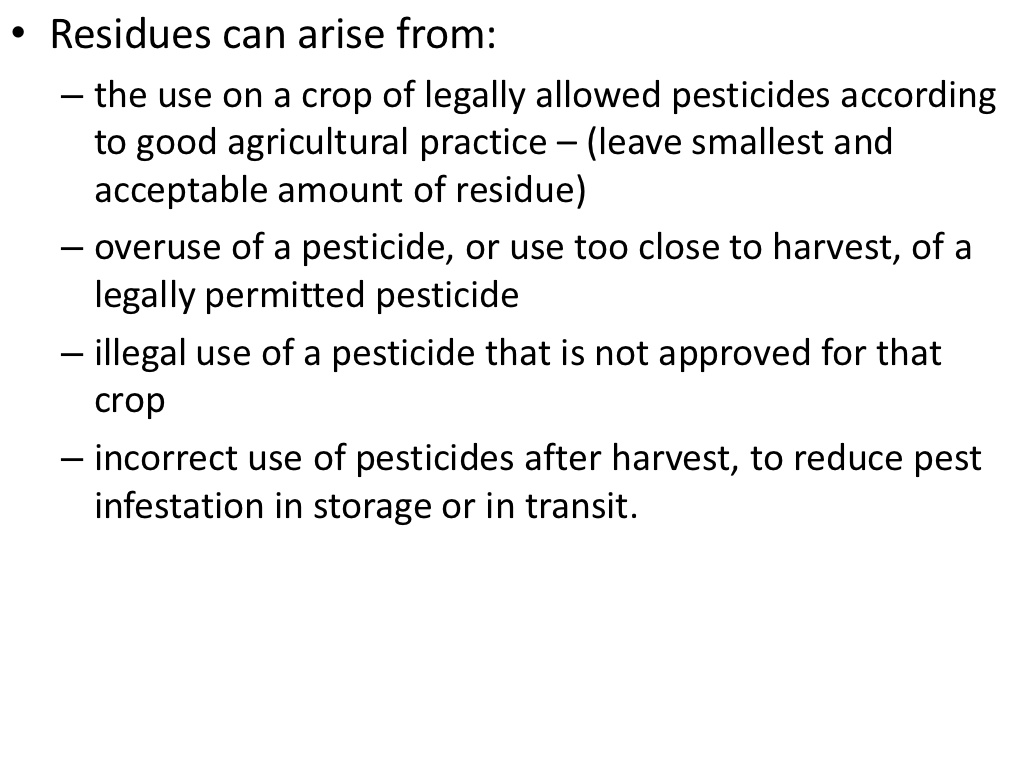 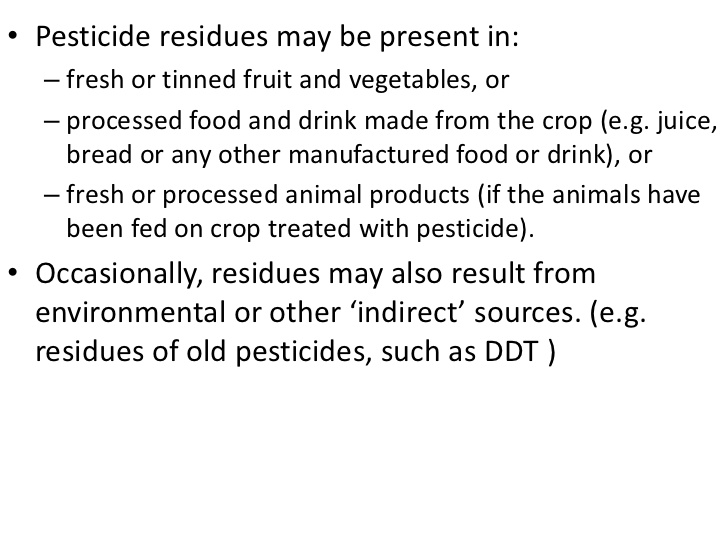 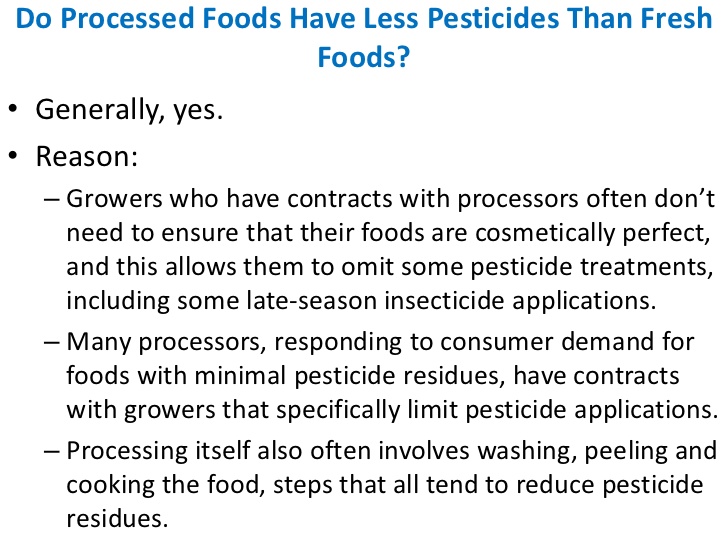 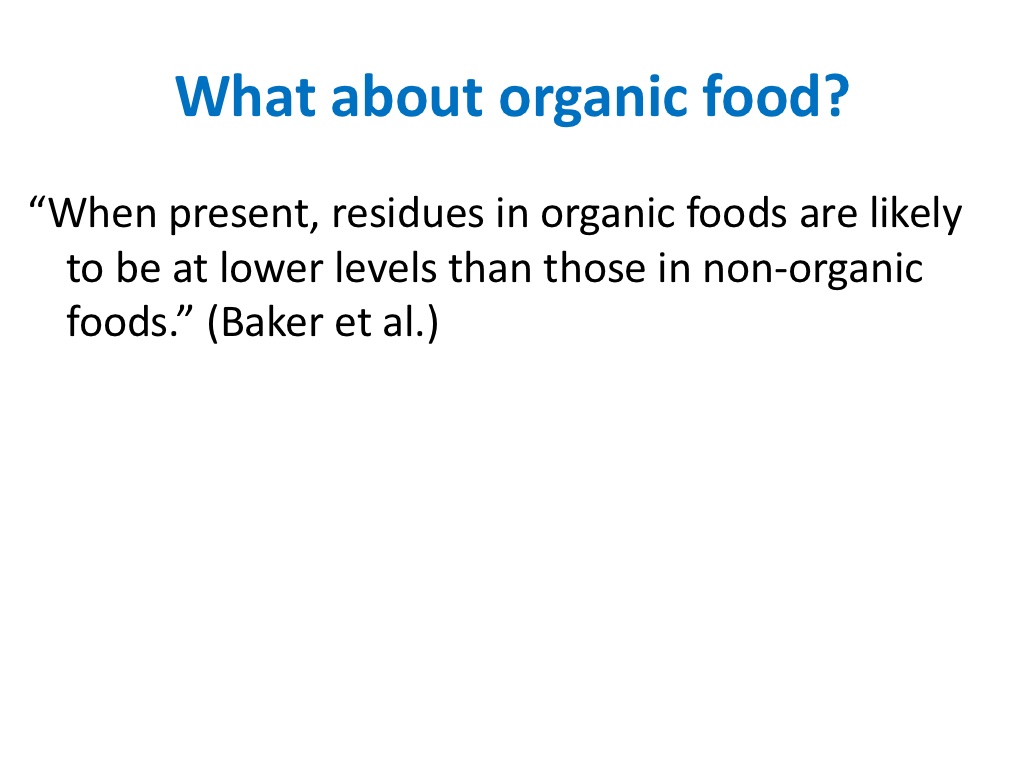 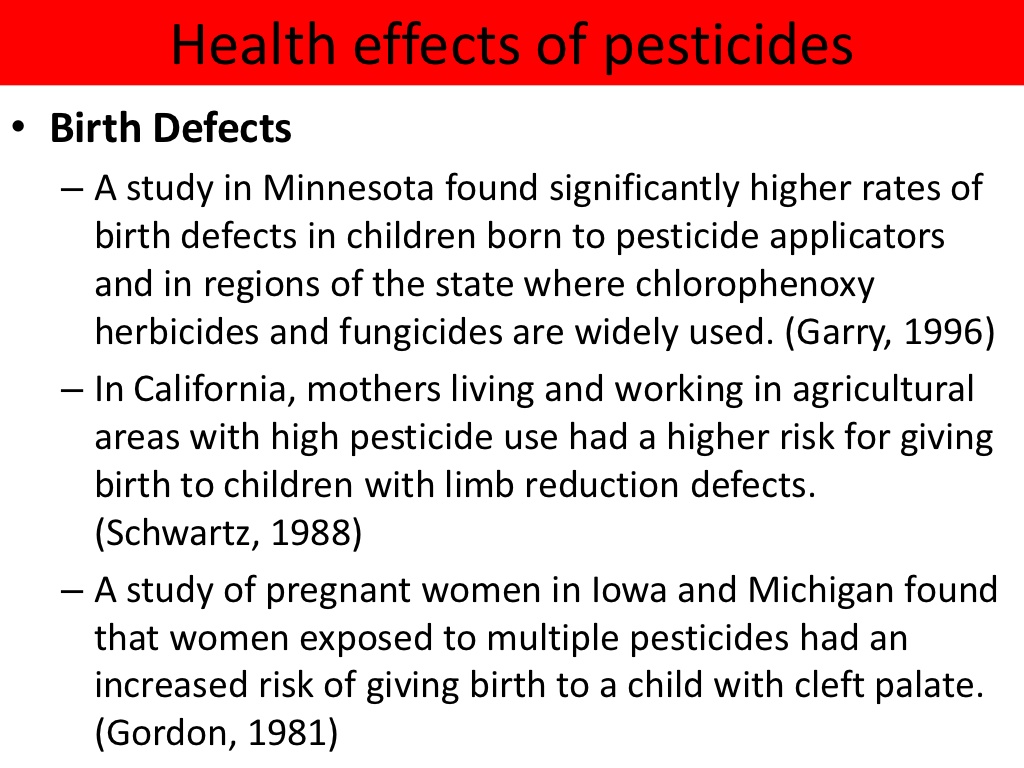 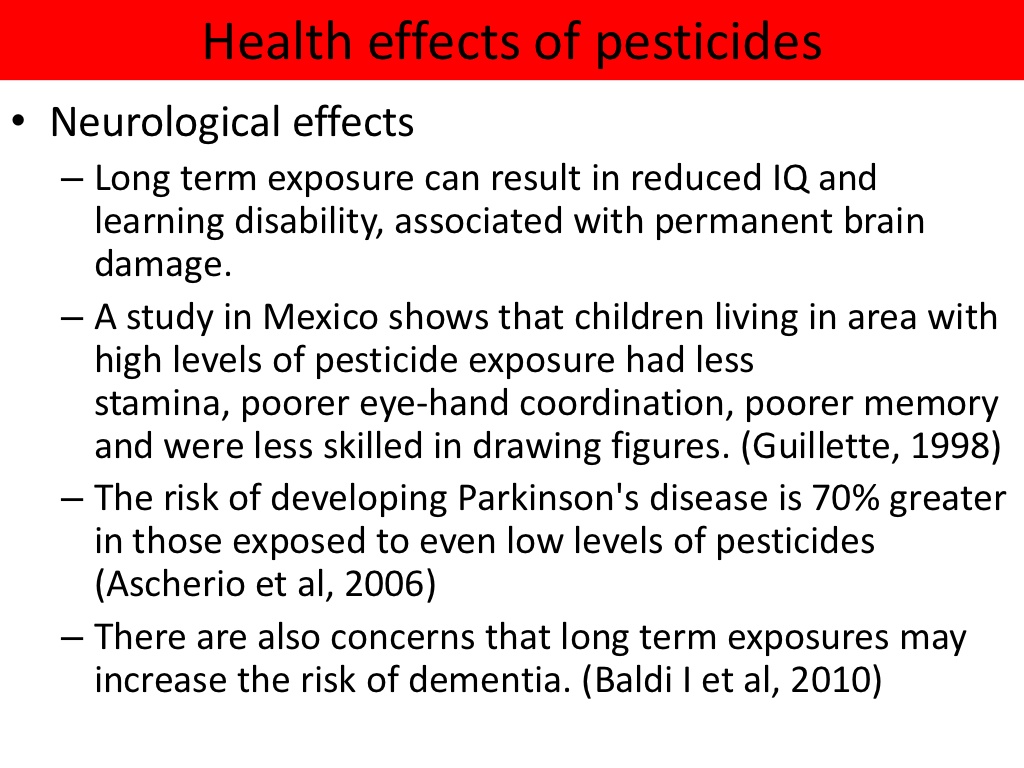 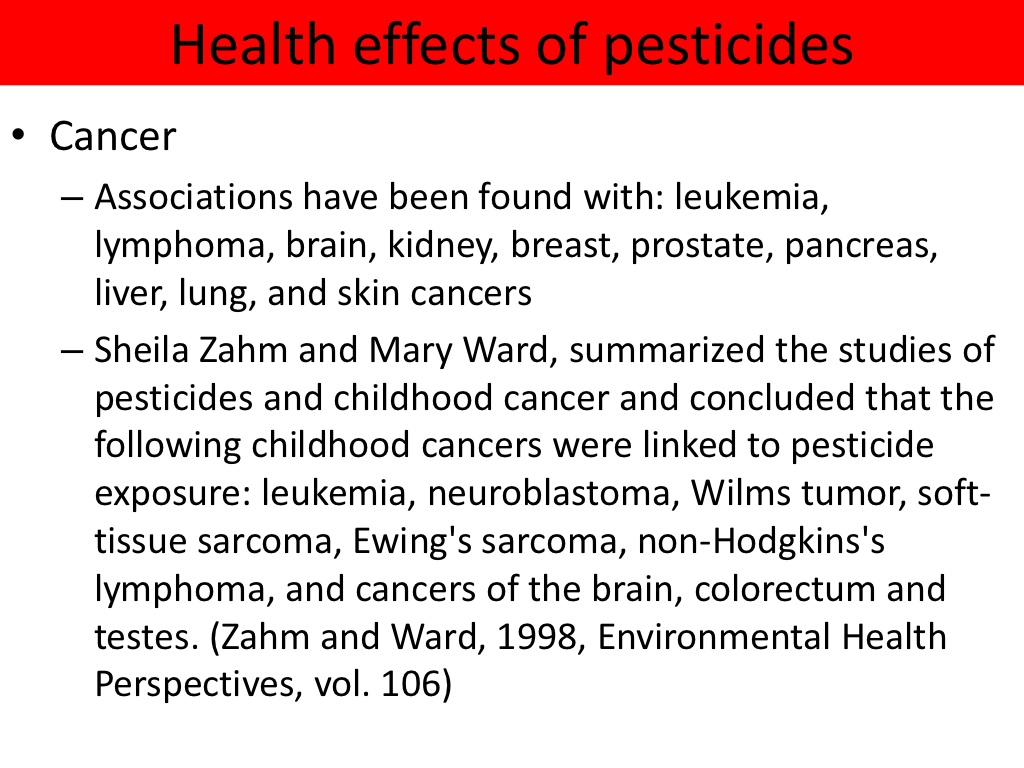 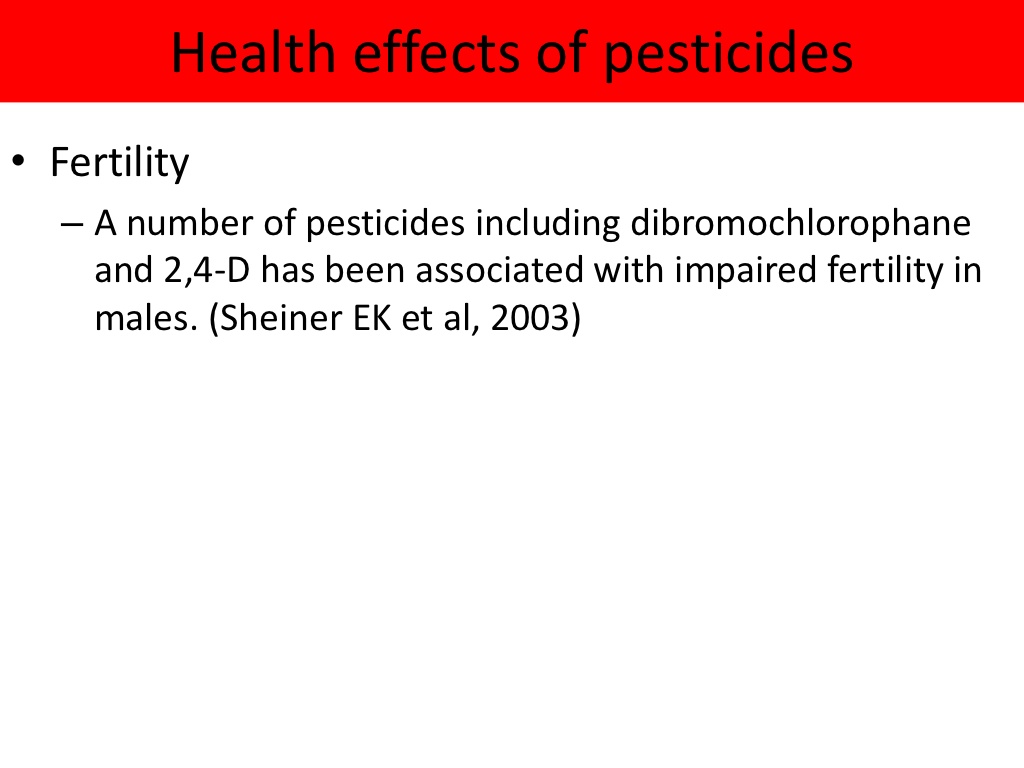 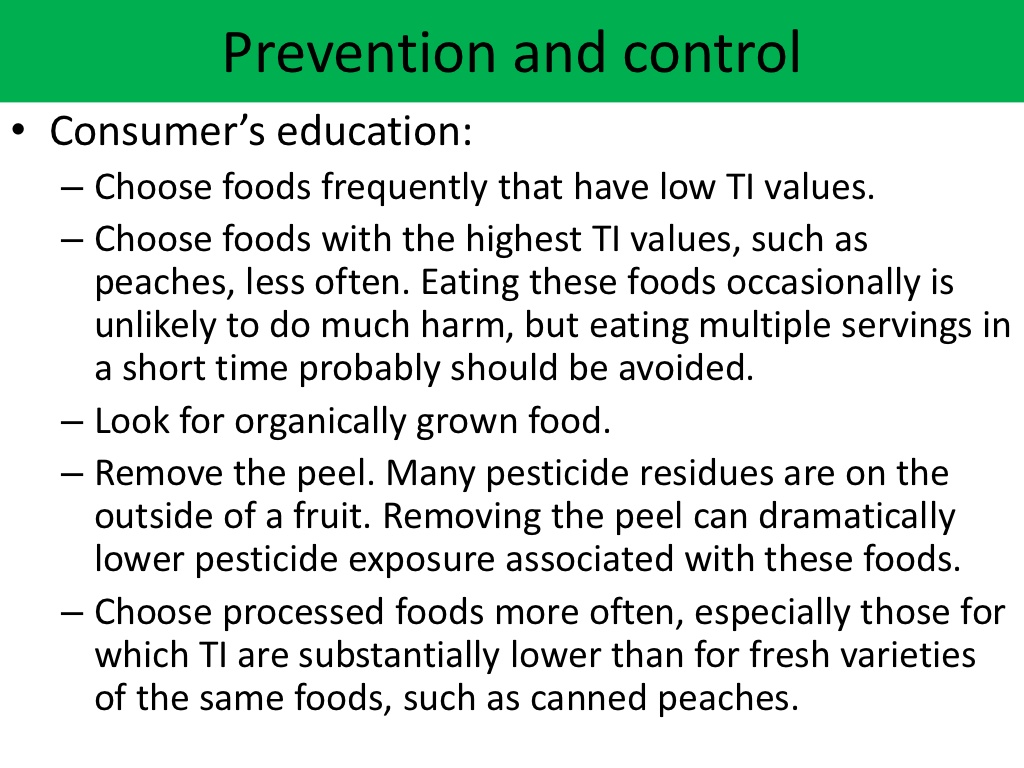 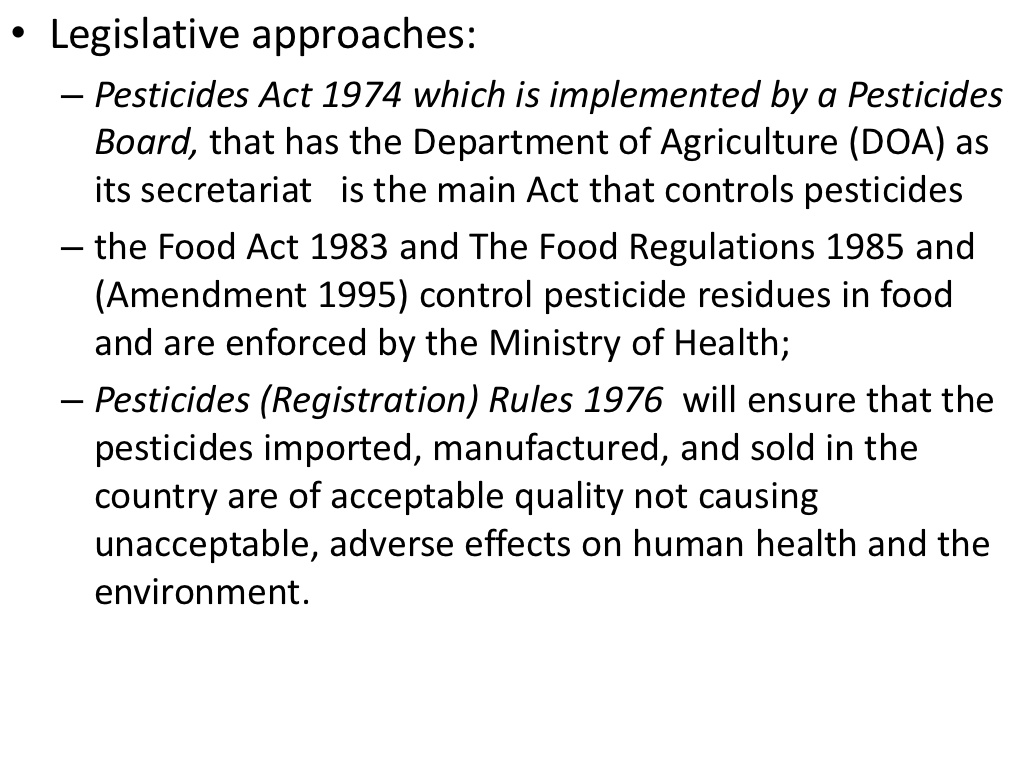 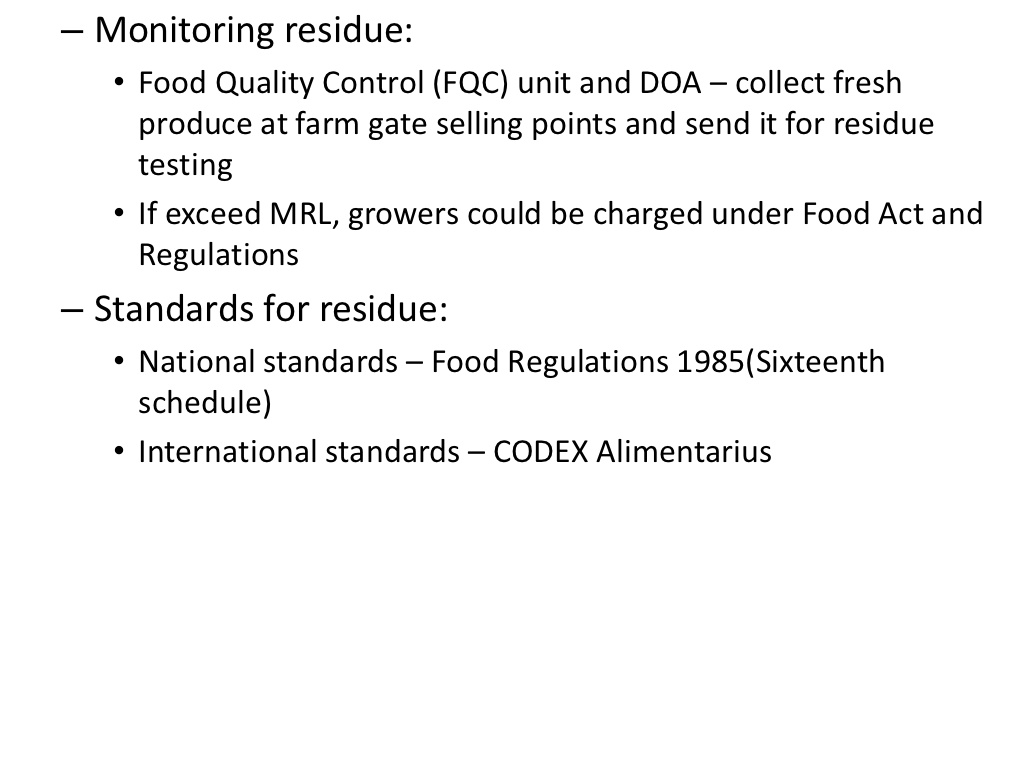 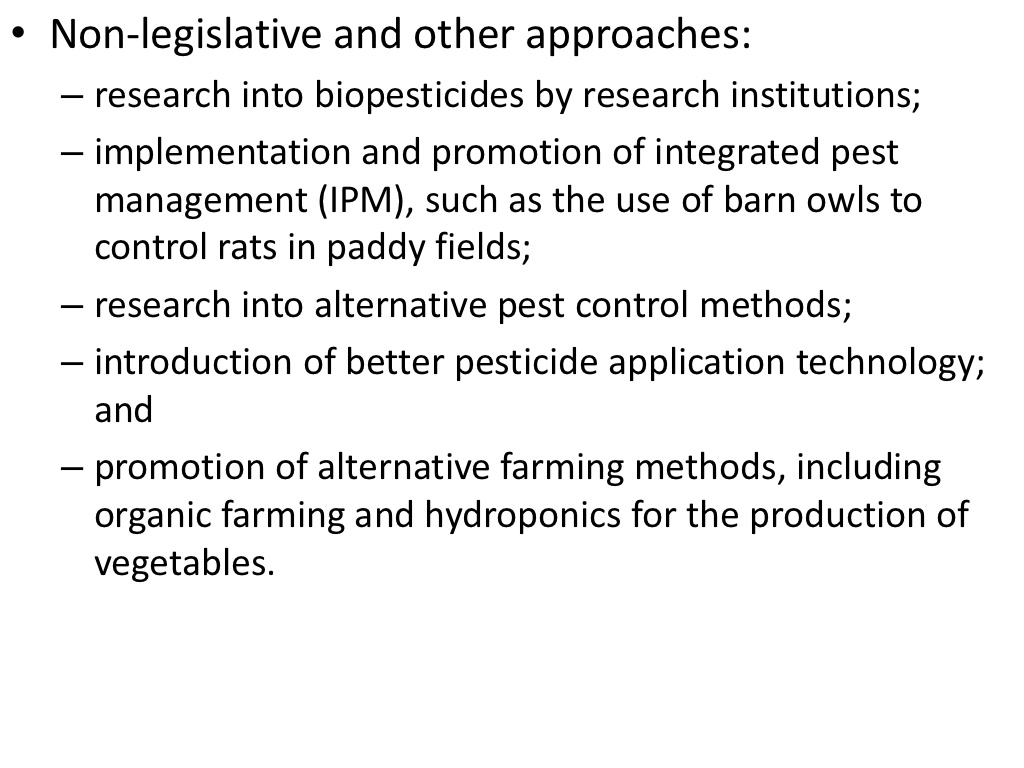 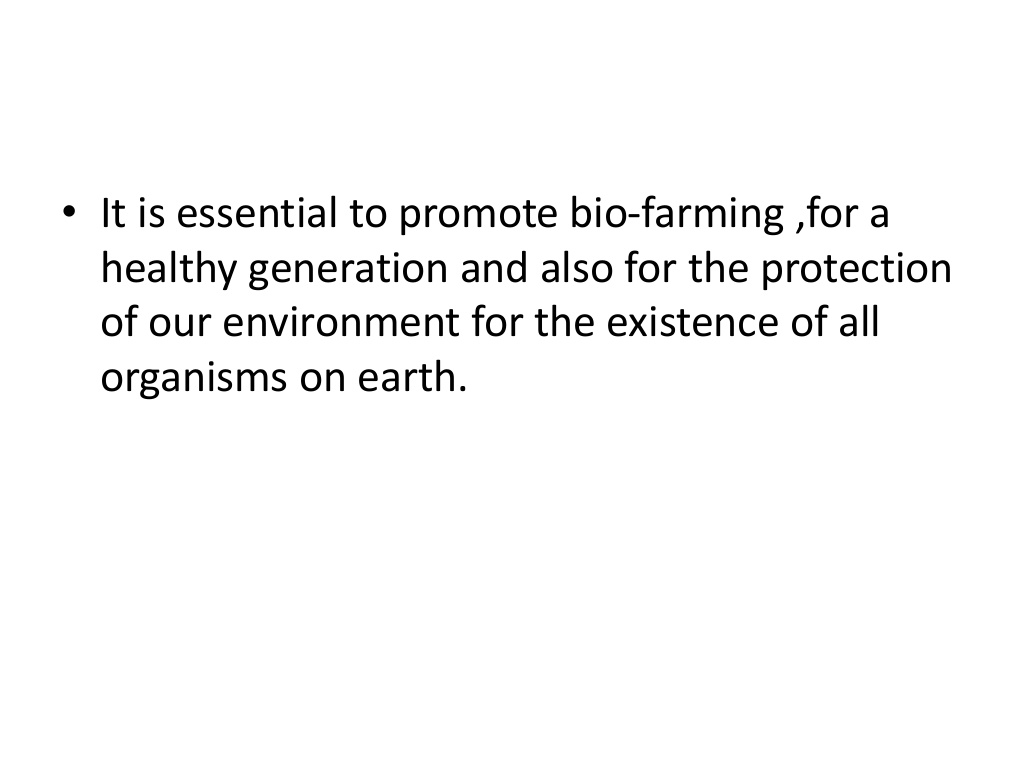 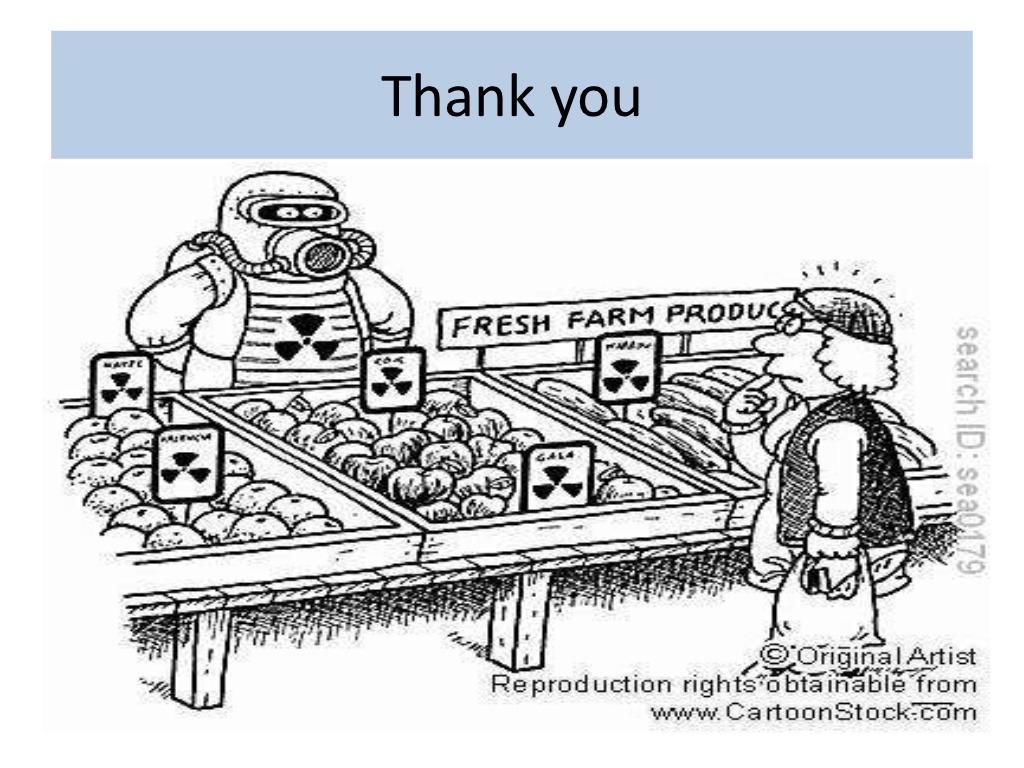